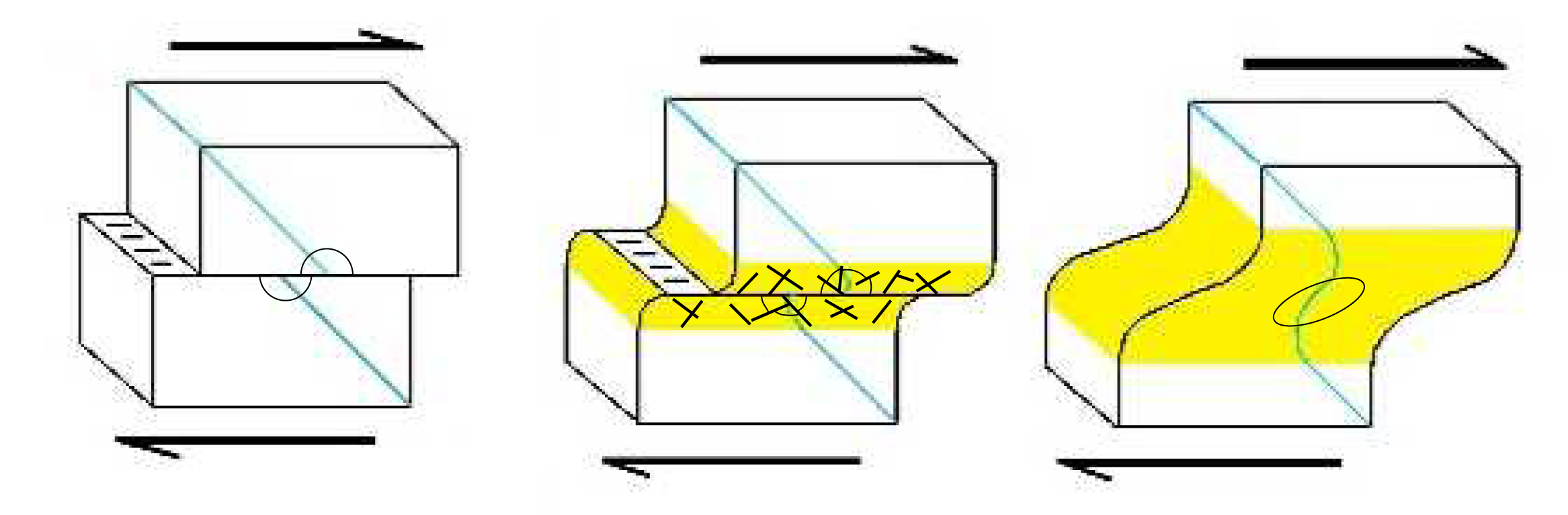 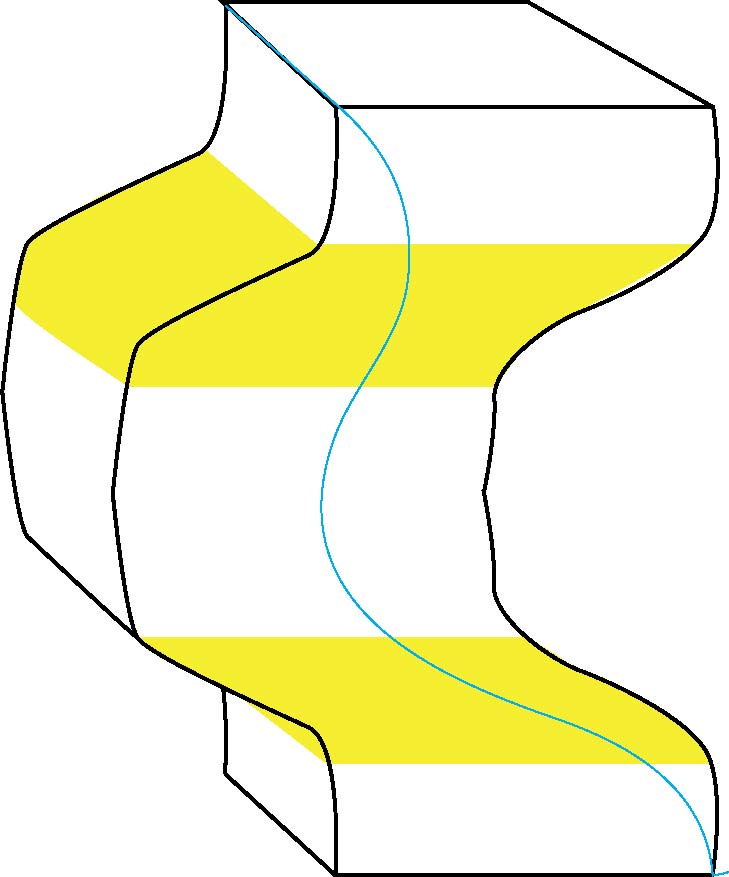 espejo de falla
pliegue
(ductil)
zona de cizalla (ductil)
harina o brecha de falla
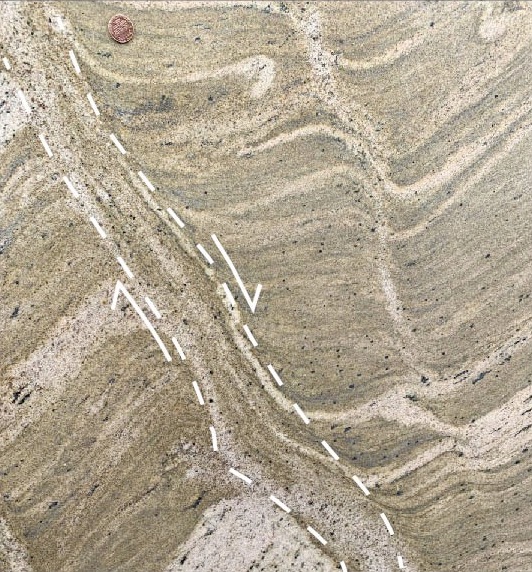 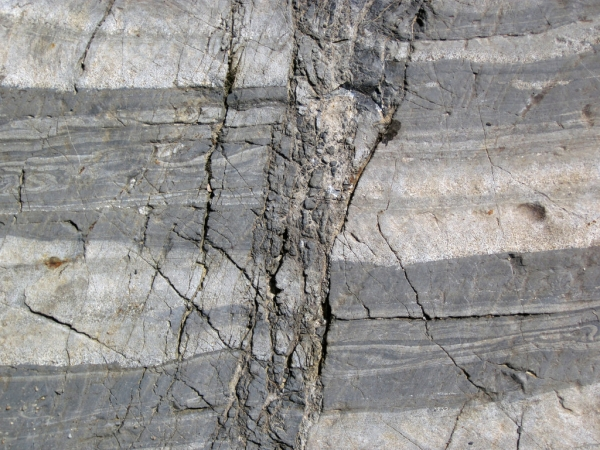 zona de cizalla
brecha de falla
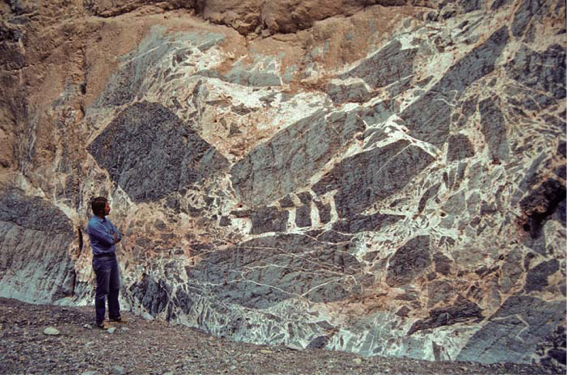 brecha de falla
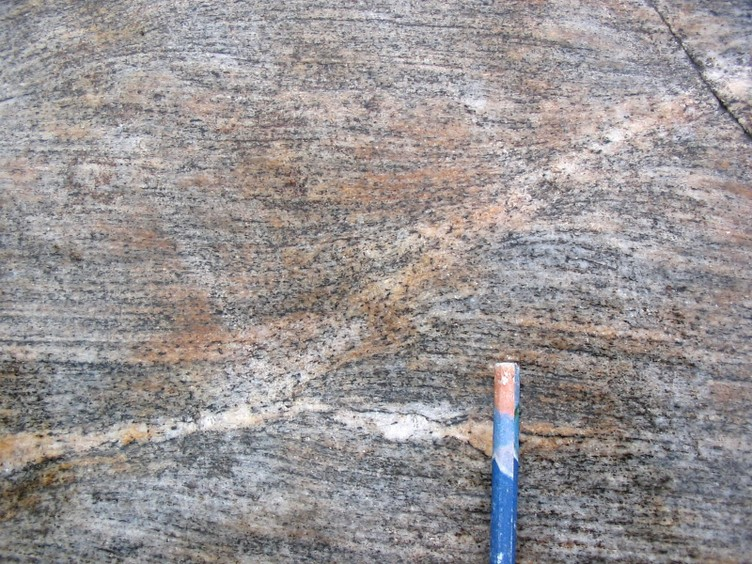 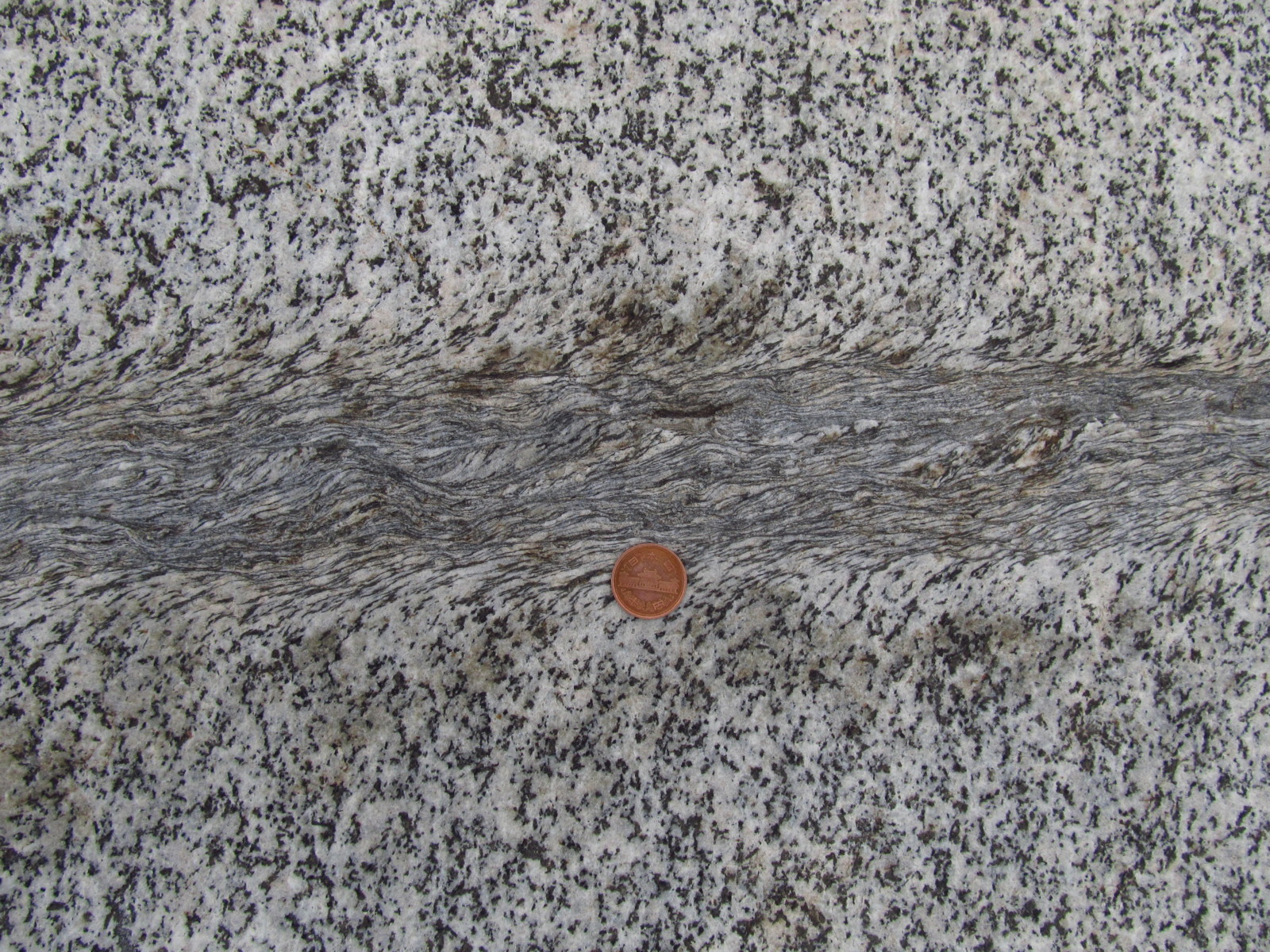 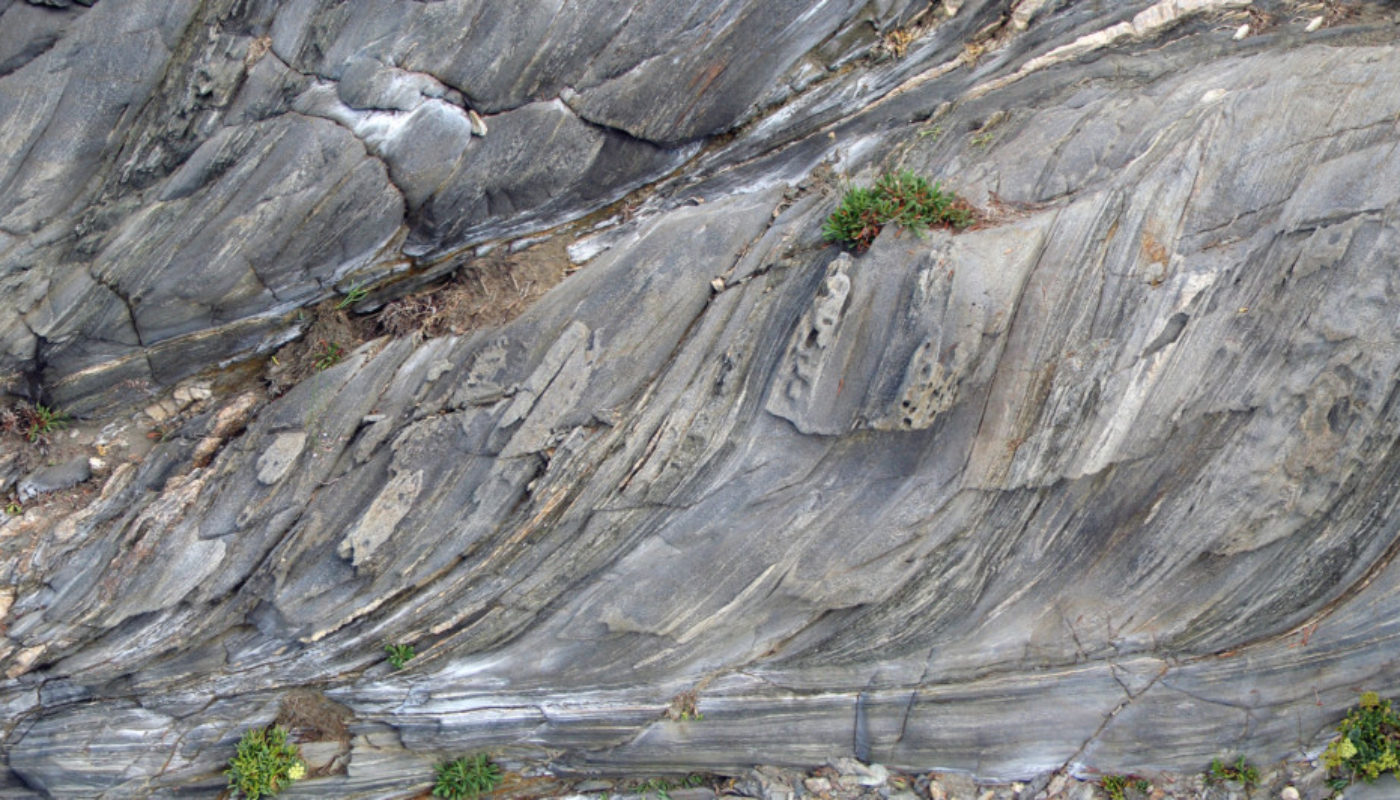 zonas de cizalla
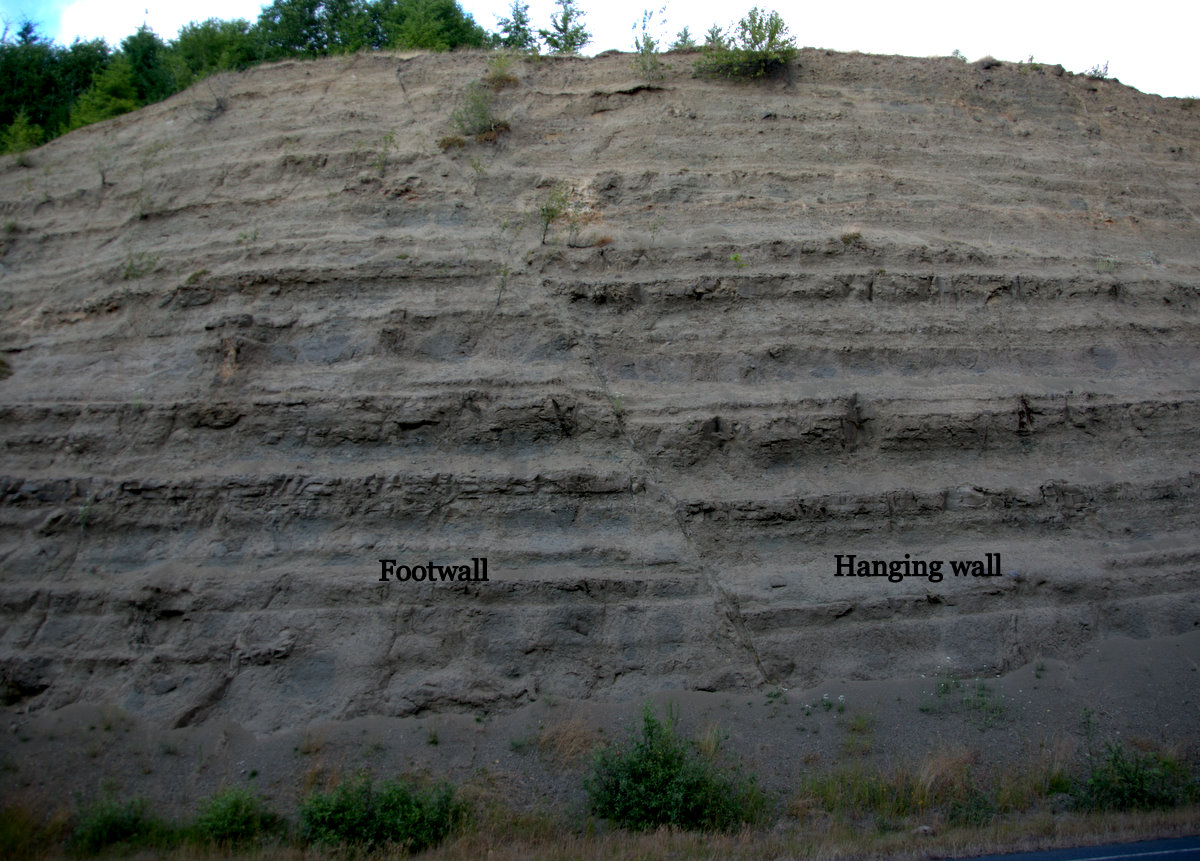 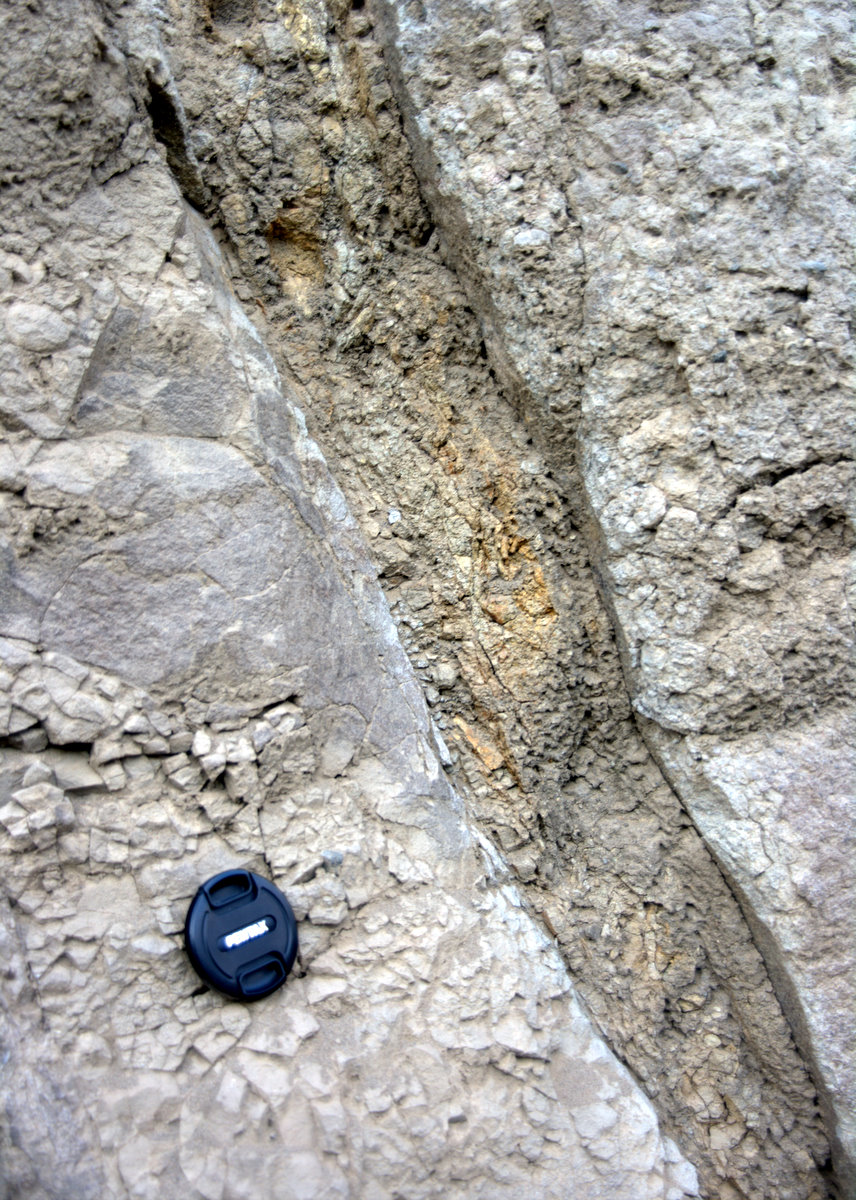 BRECHA DE FALLA
Brecha de falla / Fault breccia (Omán)
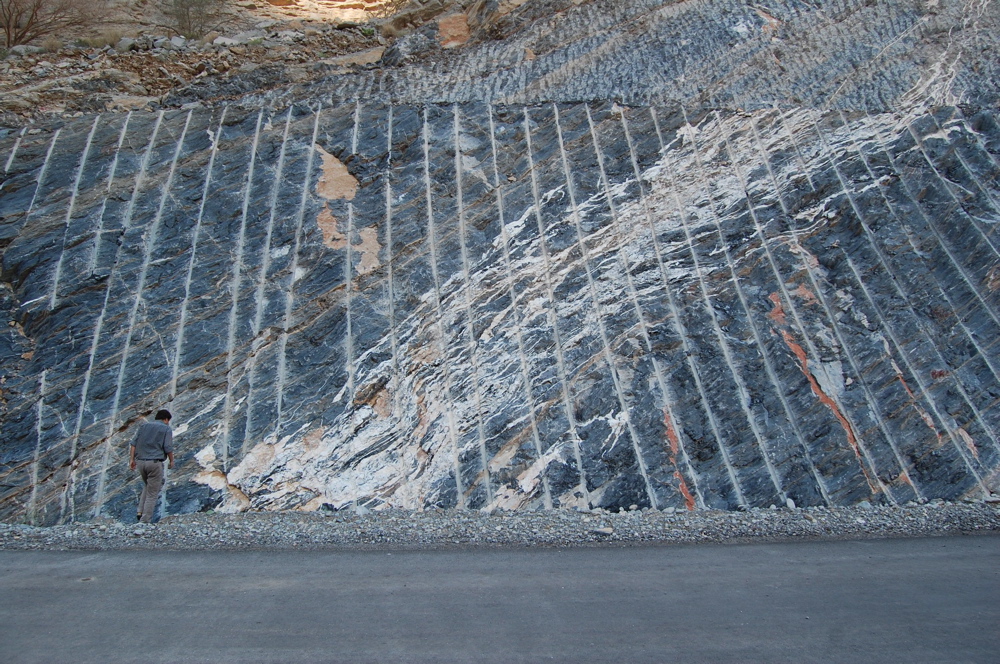 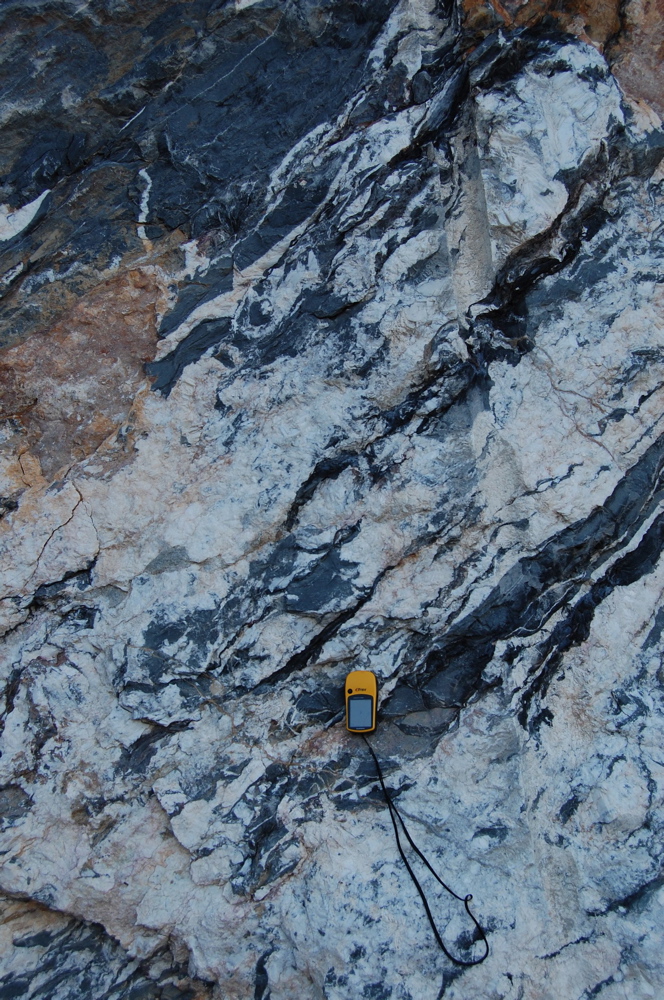 "espejo" de falla
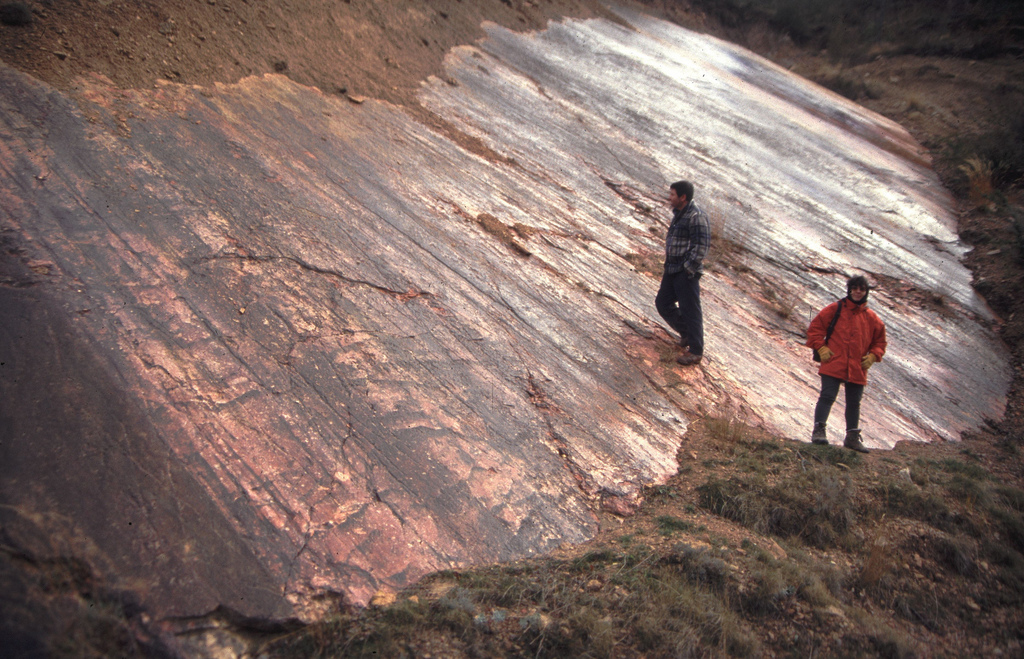 Espejo de falla
Fibras de falla (slickenfibres) – calcita: CaCO3
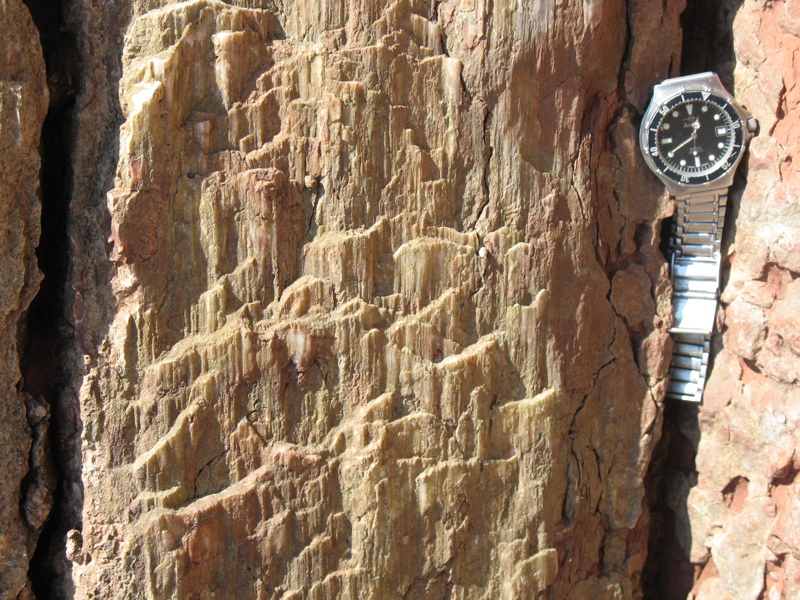 Falla de Niguelas
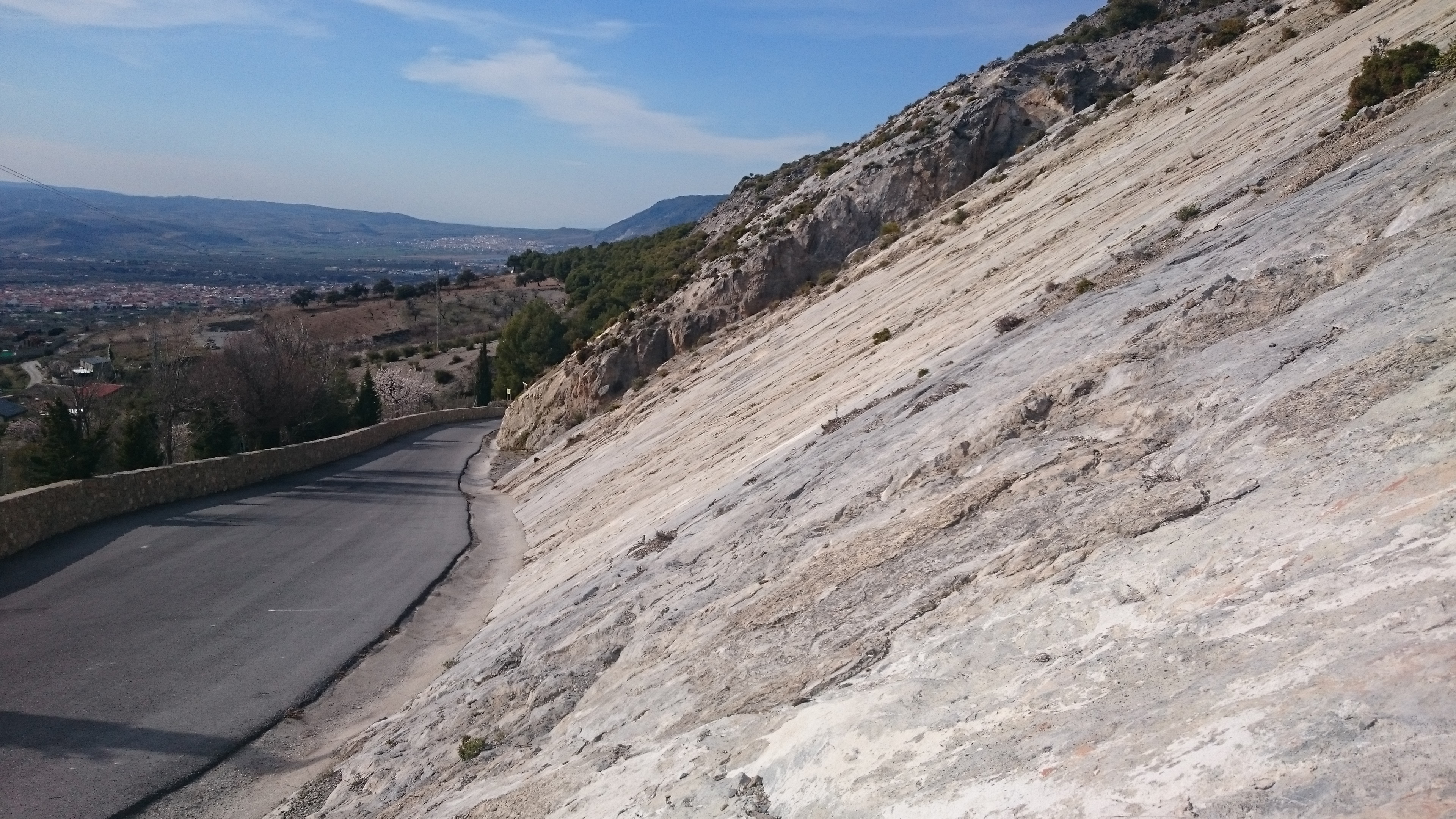 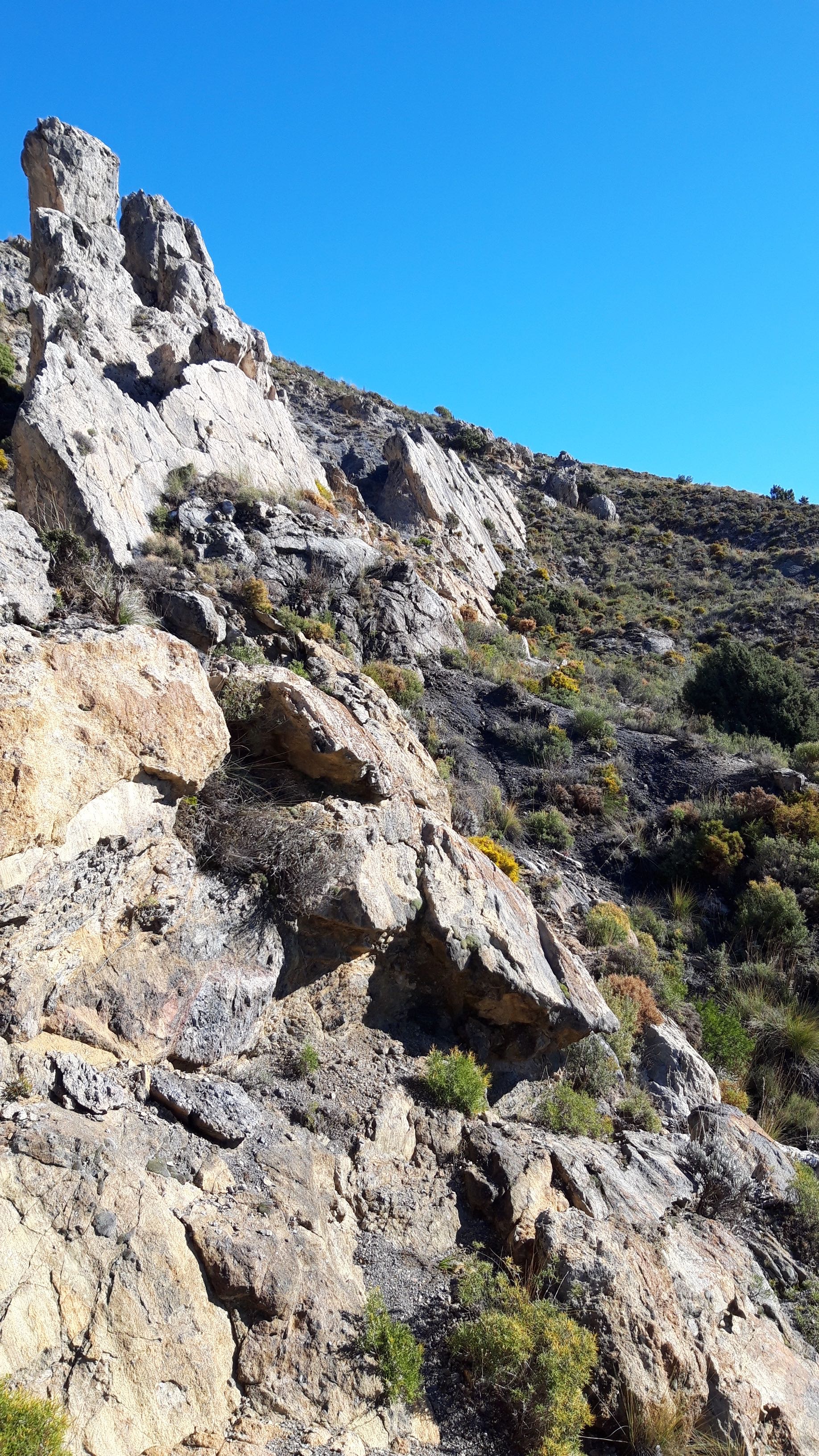 Falla del Purche (Monachil)
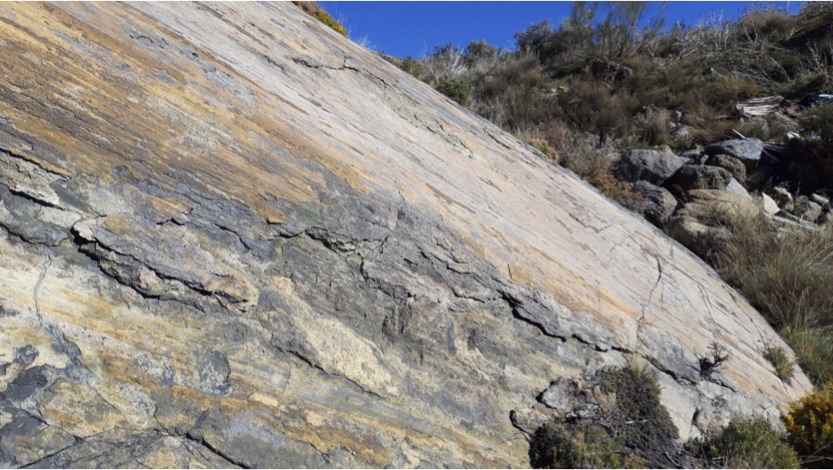 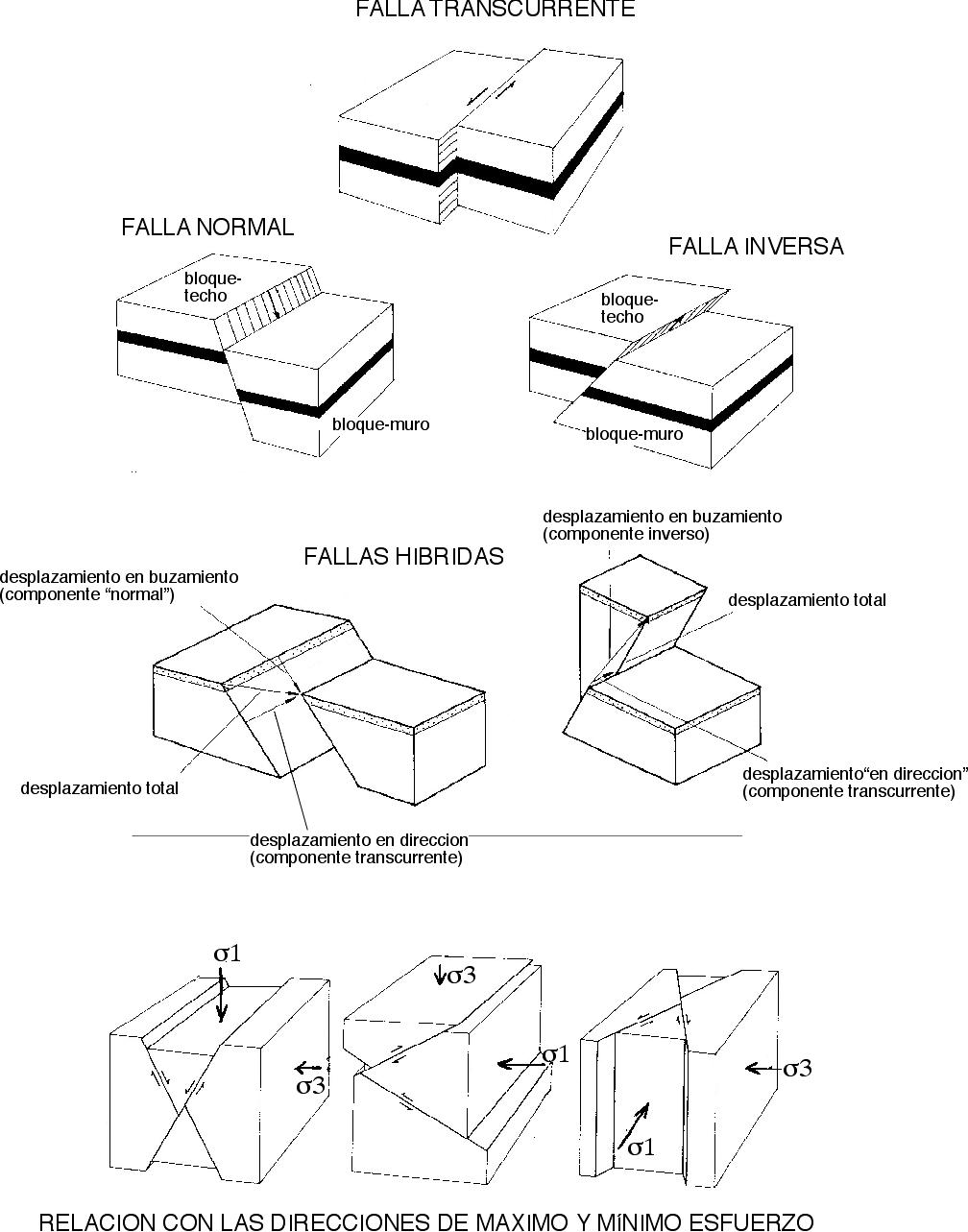 bloque
muro
techo
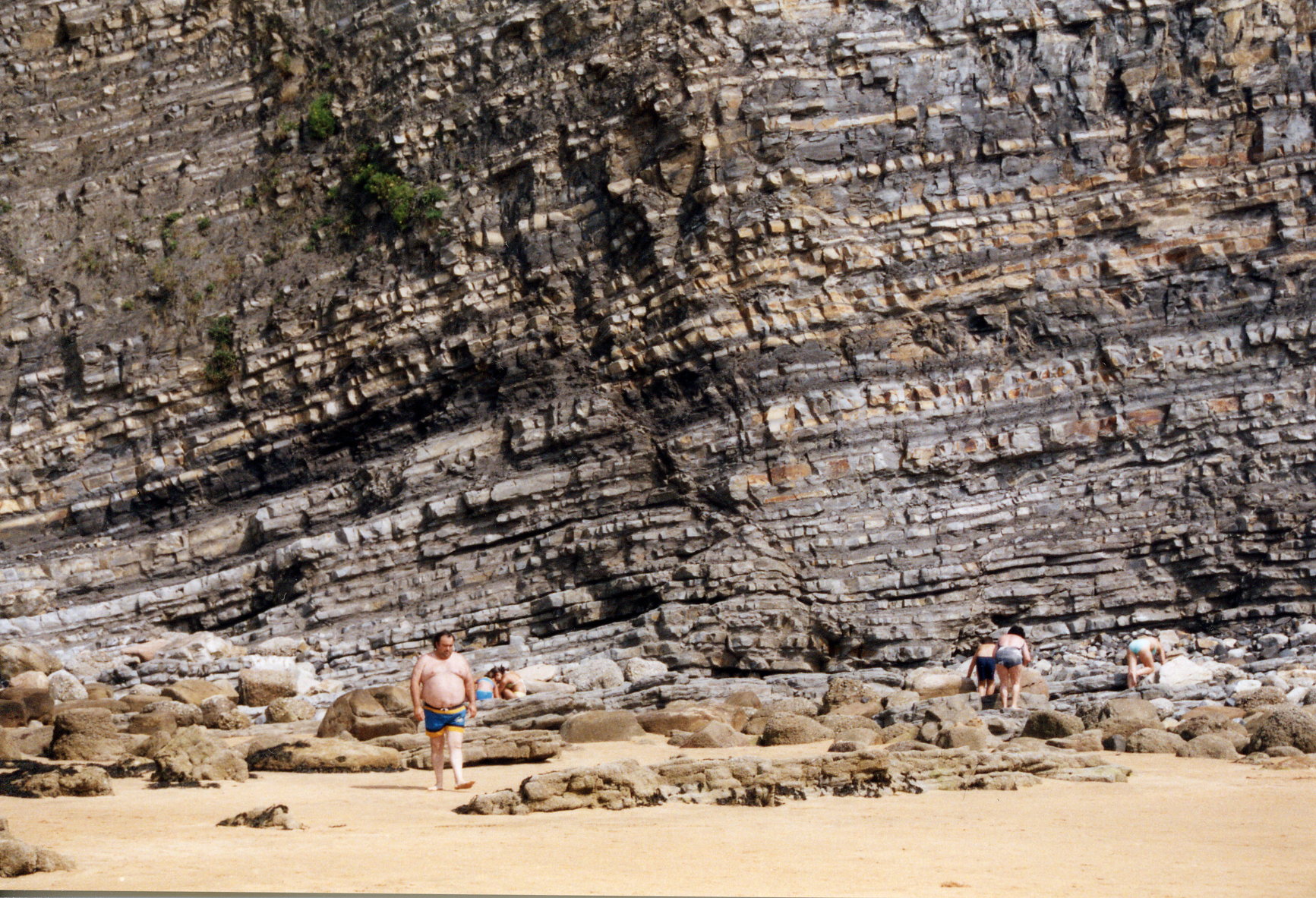 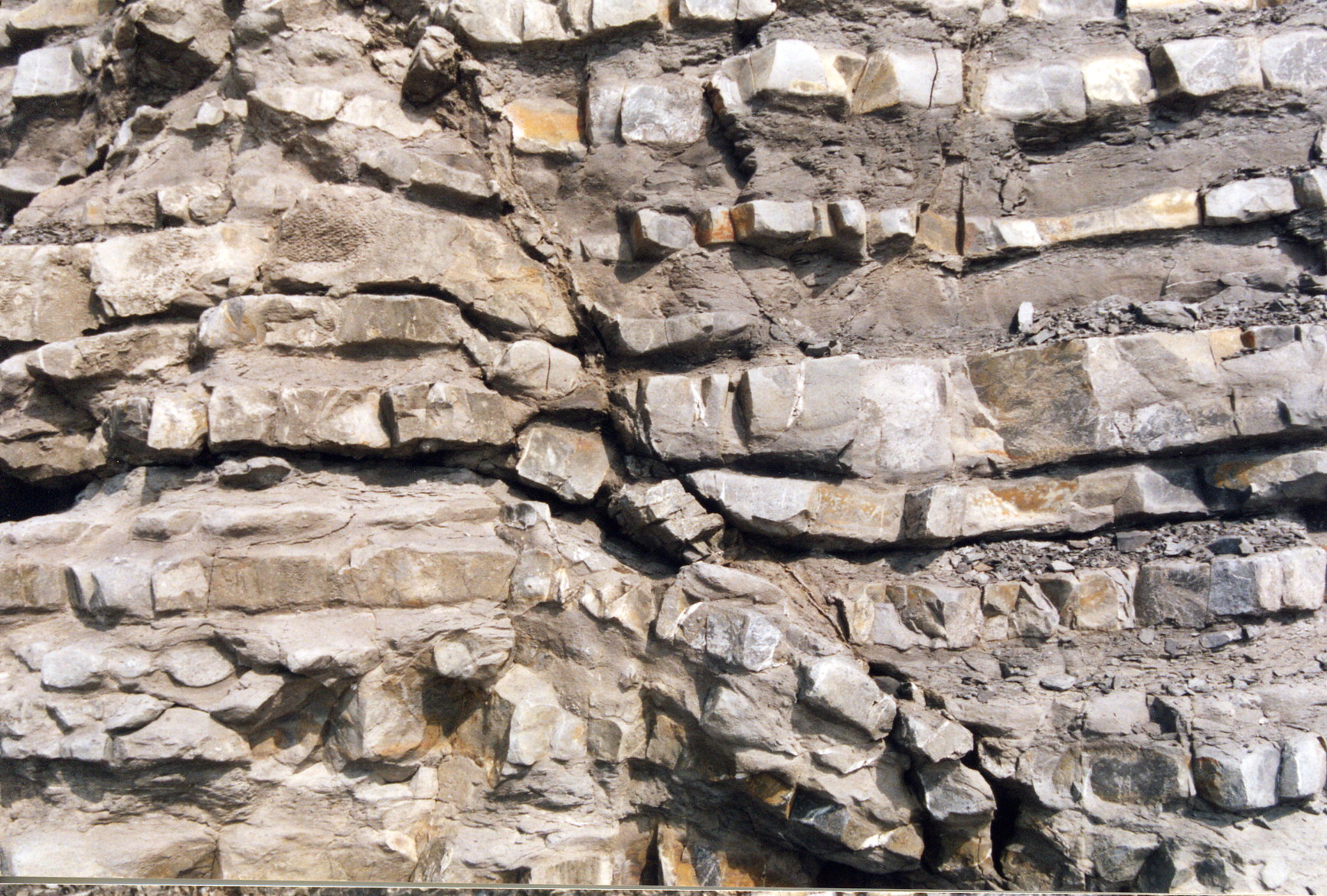 FALLA NORMAL
playa de Rodiles, Asturias
FALLA INVERSA
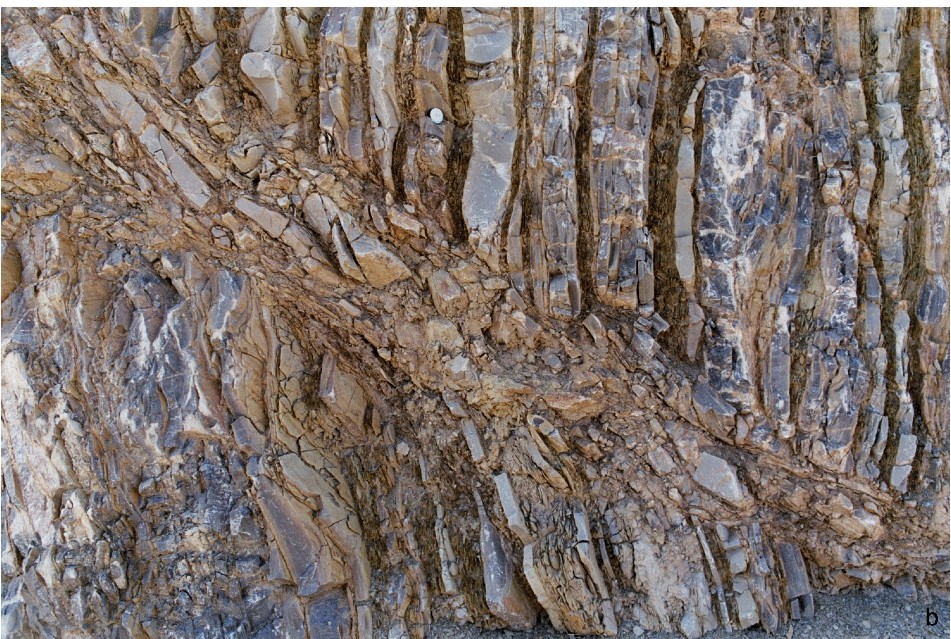 

relación entre fallas y campo de esfuerzos
35°
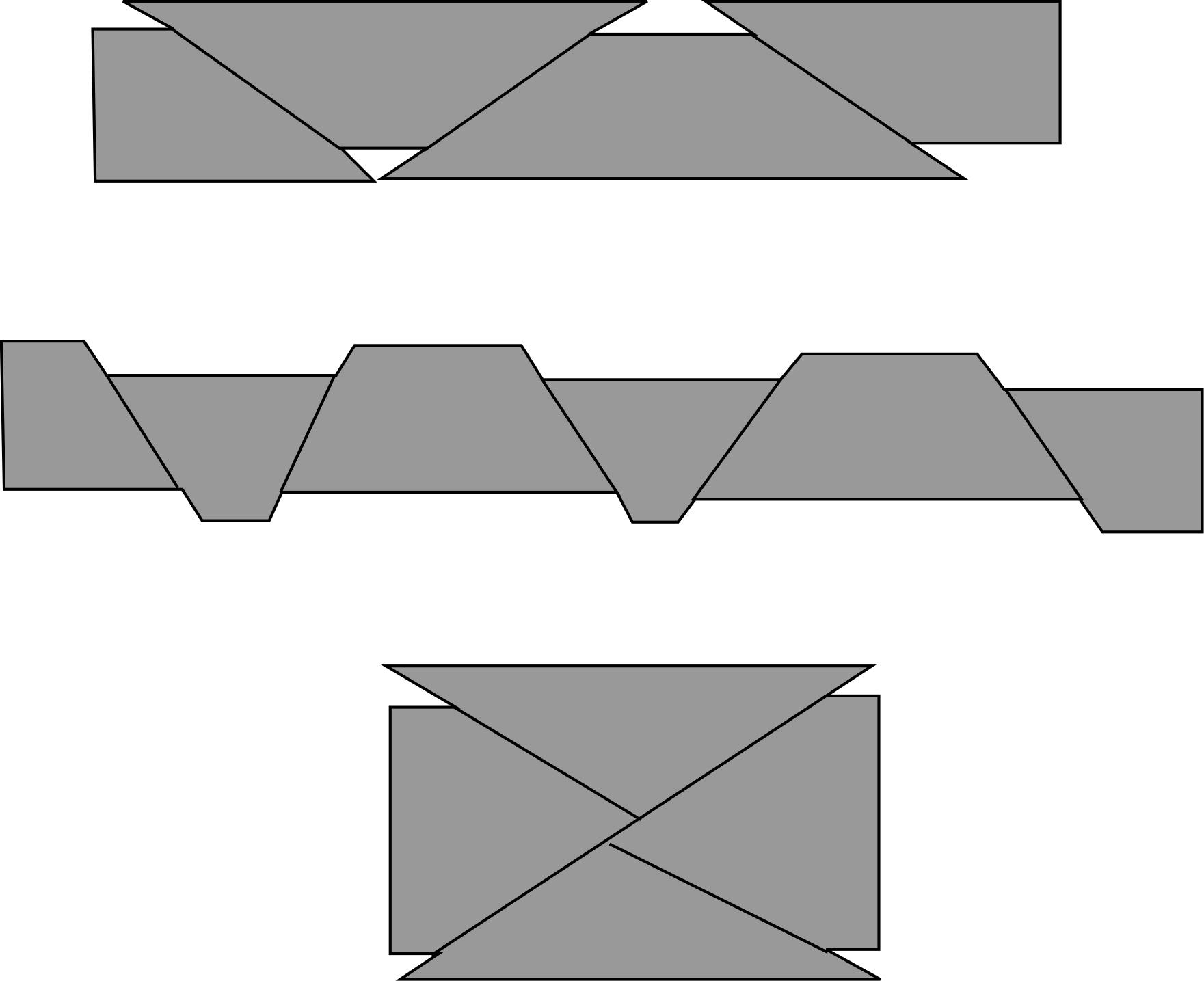 
fallas "inversas"
acortamiento horizontal
cortes verticales
fallas "normales"
extensión horizontal
35°
mapa


fallas "transcurrentes"
compresión y extensión ambas horizontal
acortamiento y extension 
en 2 direcciones perpendiculares
35°
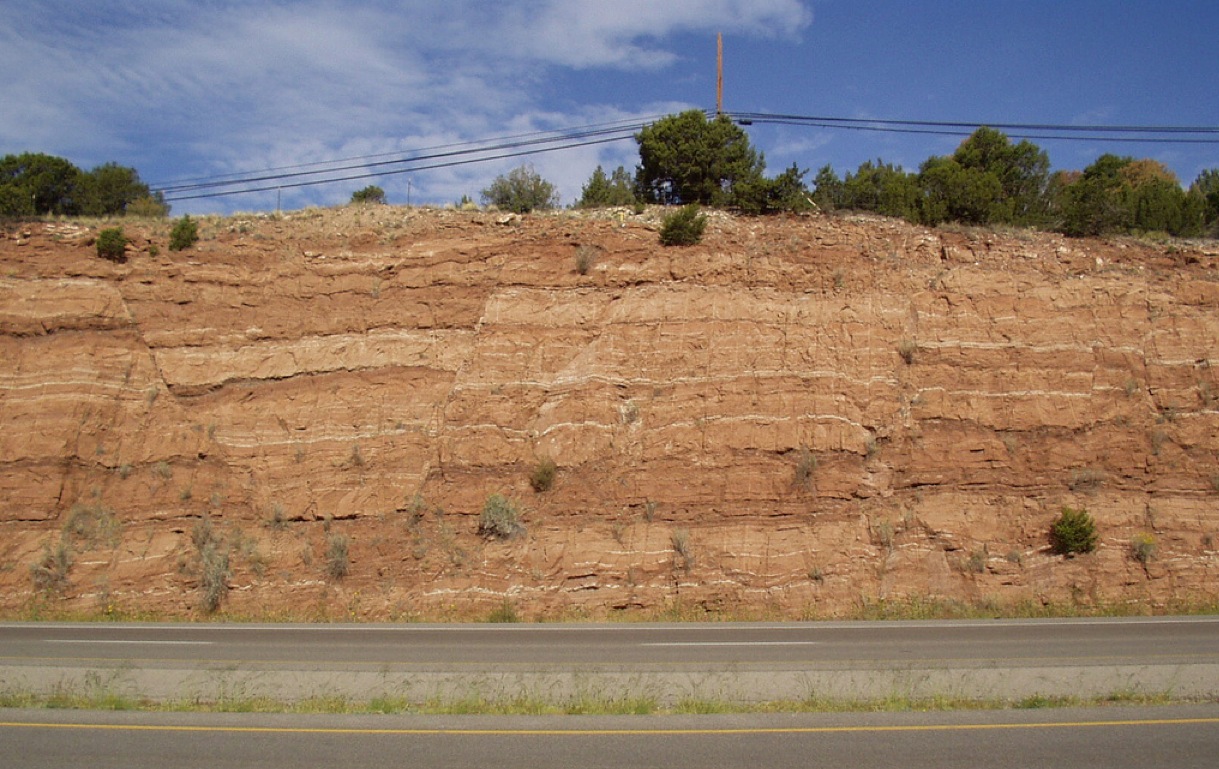 ca. 60°
fallas normales conjugadas
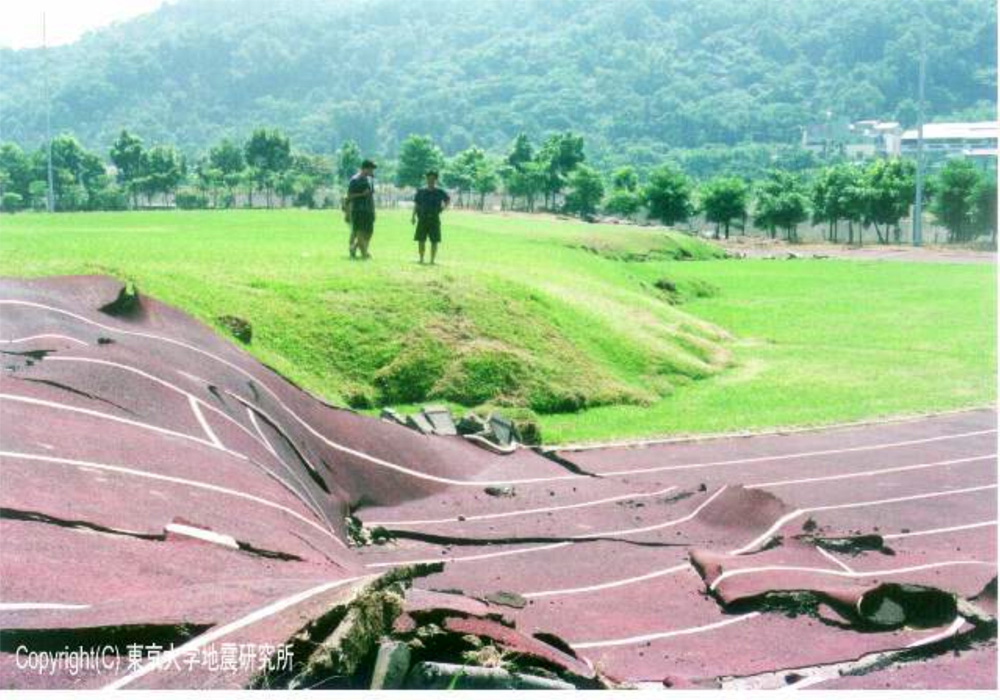 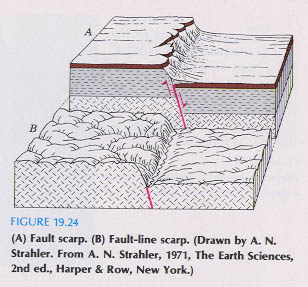 falla activa
falla inactiva
Taiwan
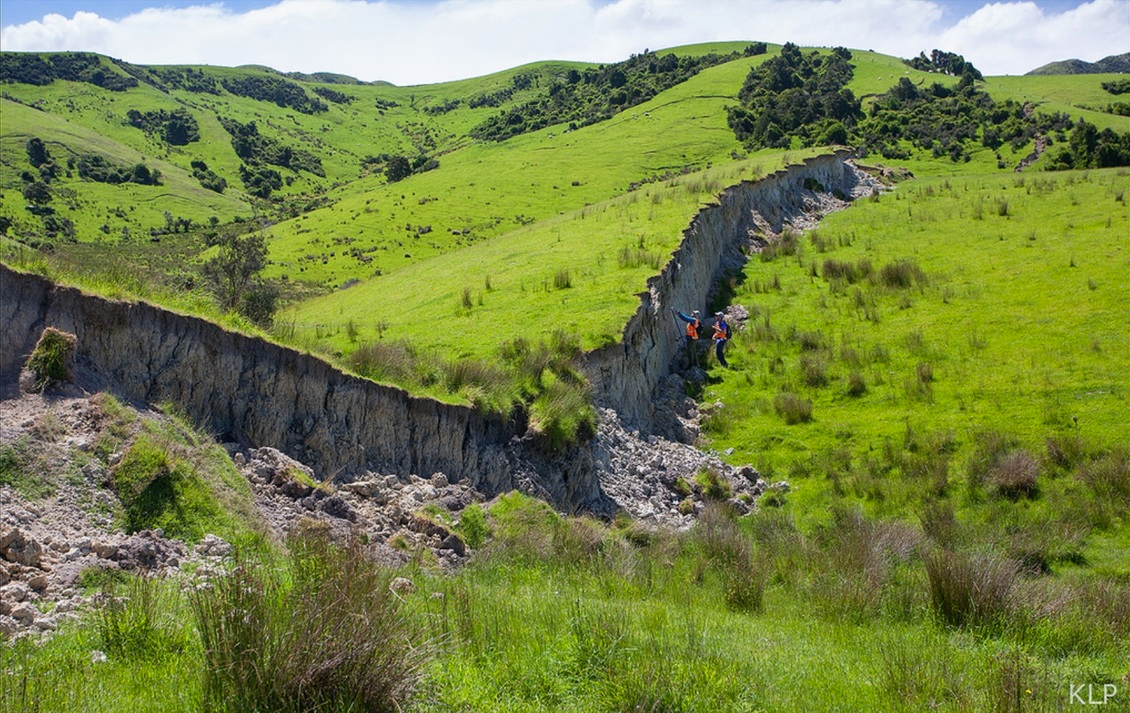 Escarpe de falla
(fault scarp)
2016 Kaikōura earthquake
Nueva Zelanda
despuegues, cabalgamientos y mantos
RAMPA
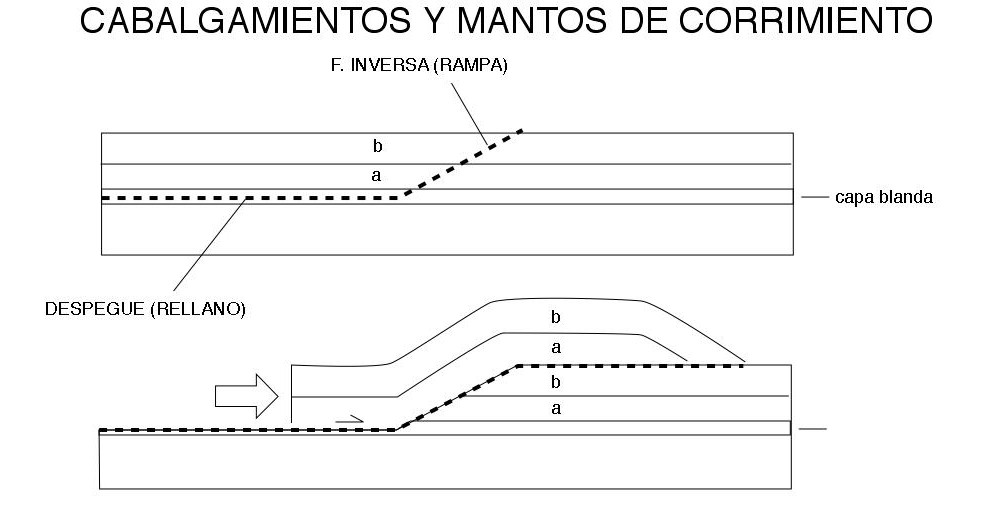 Un despegue es una falla que se propaga por una capa de baja resistencia 
En conjunto con tramos de rampa forman cabalgamientos. 
Los cabalgamientos duplican la sequencia estratigráfica (a-b, a-b en el dibujo). 
Cabalgamientos de escala regional (> 1km) son llamados mantos
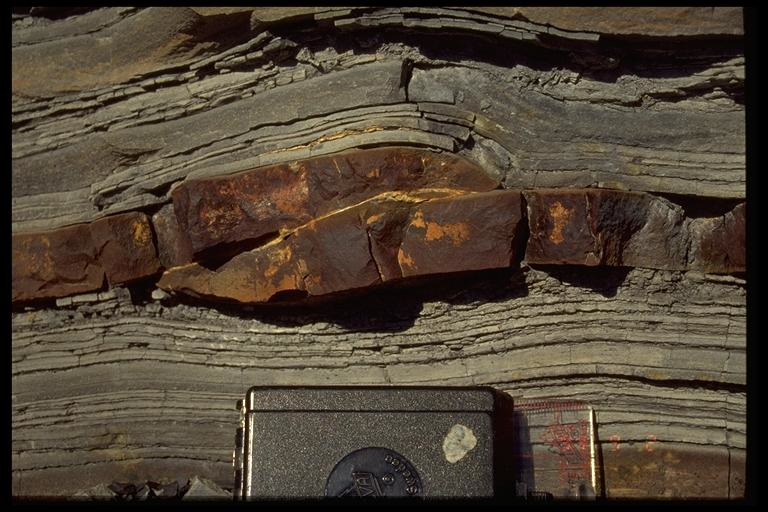 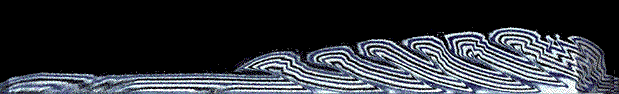 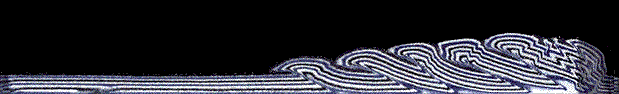 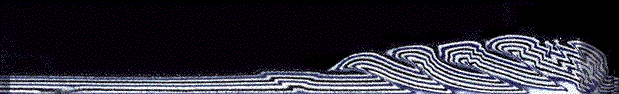 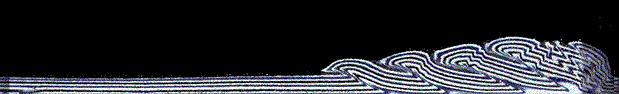 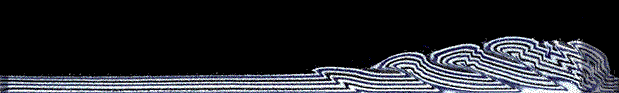 26
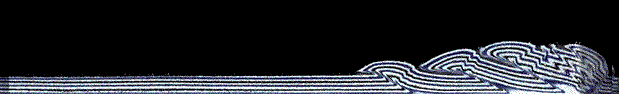 Cuña de calbalgamientos (thrust wedge):
conjunto de cabalgamientos con un despegue basal común
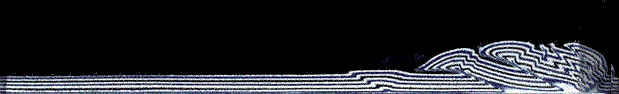 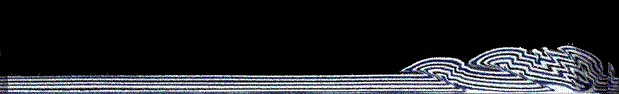 modelo de arena
despegue basal
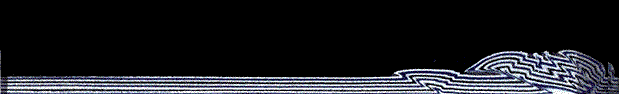 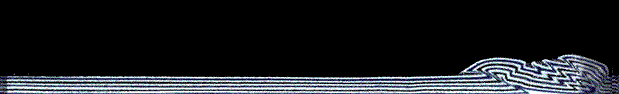 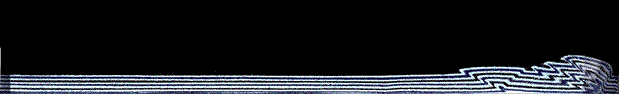 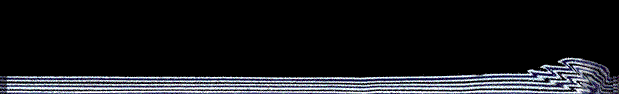 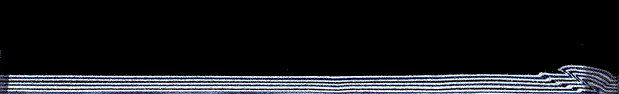 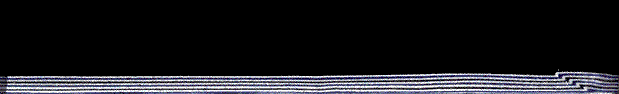 cuñas de cabalgamientos en los orogenos
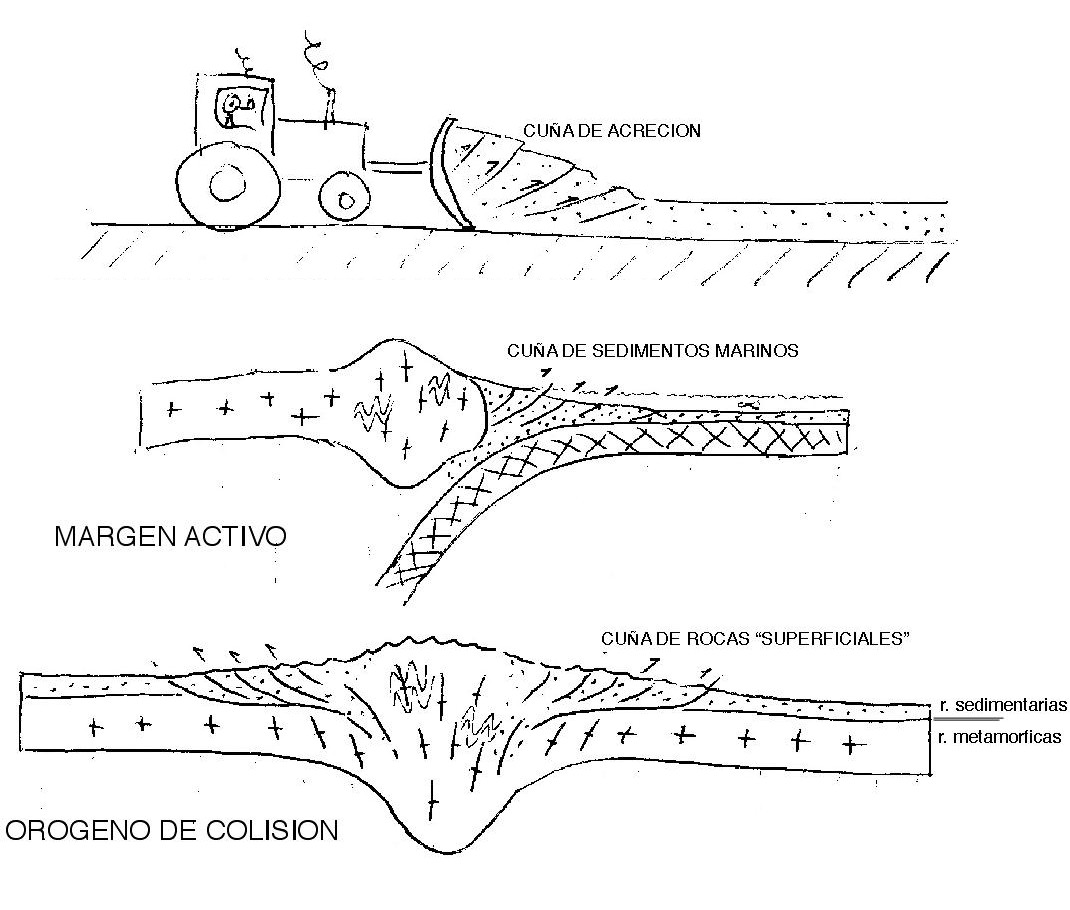 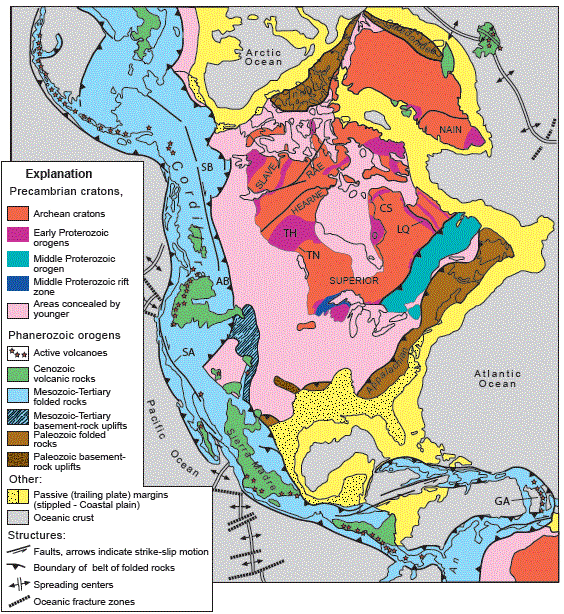 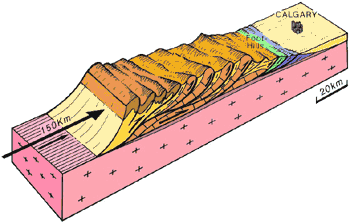 mantos de corrimiento
LAS MONTAÑAS ROCOSAS: EJEMPLO DE  UNA CUÑA DE CABALGAMIENTOS
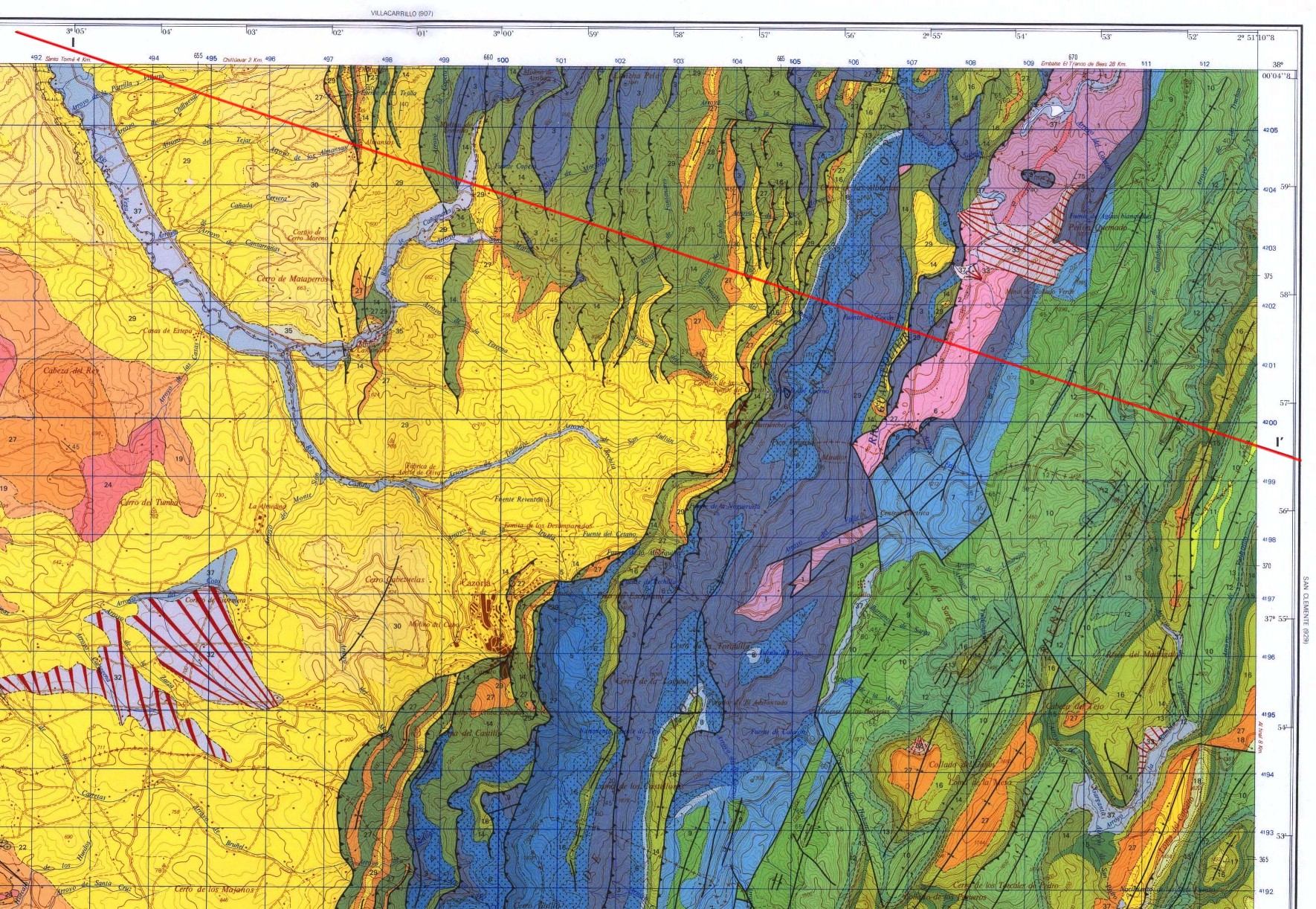 Sierra de Cazorla
Cazorla
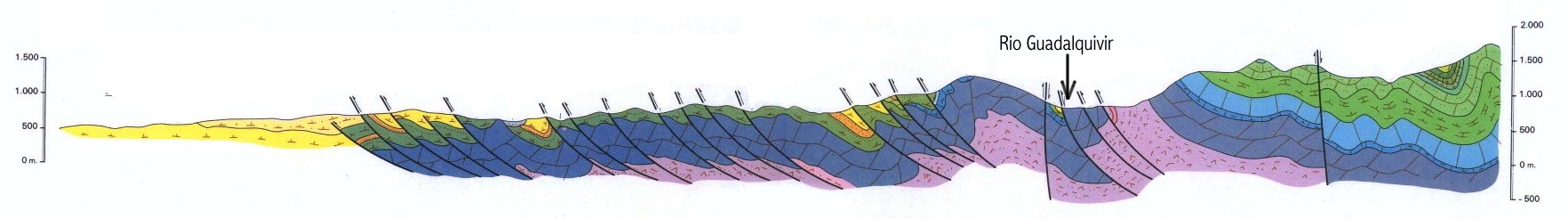 Cretacico
Jurasico
Terciario
Triasico
Klipen y ventanas tectónicas
autóctono
alóctono
MANTO
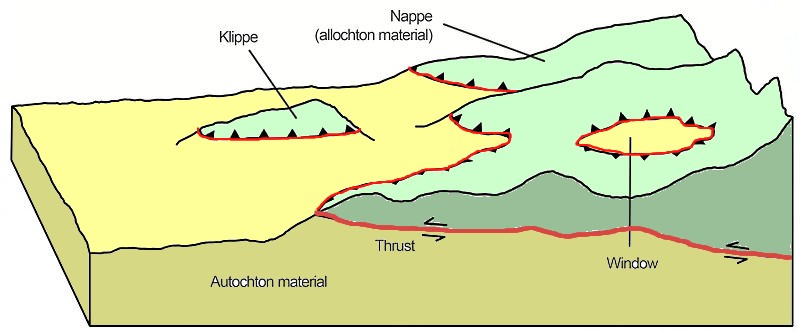 KLIPE
CABALGAMIENTO
VENTANA TECTÓNICA
PARTE DEL TETHYS
FORMACIÓN DE LOS ALPES
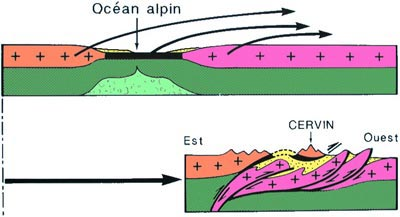 Europa
Africa
Cretácico
Actual
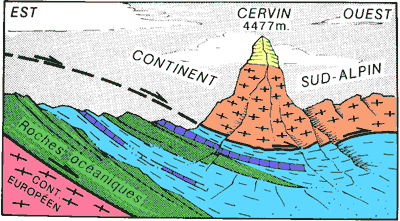 "Africa"
DOMINIO DEL OCEANO 
TETHYS
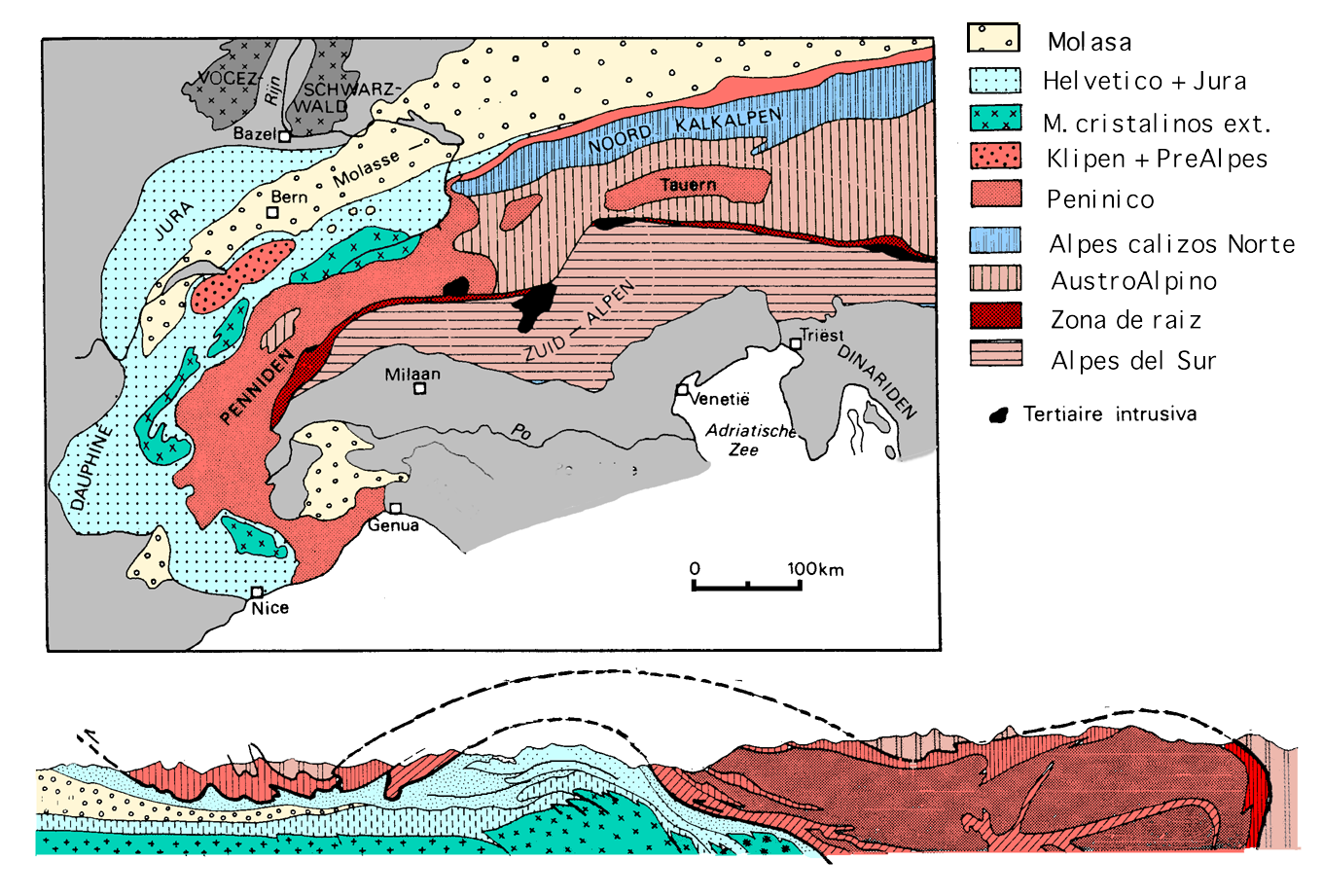 Europa
klipe
Tethys
ventana tectónica
Africa
manto de Glarus
Monte Cervino
placa Africana
oceáno Tethys
europa
NW
SE
20 km
manto de Morcles
NO
SE
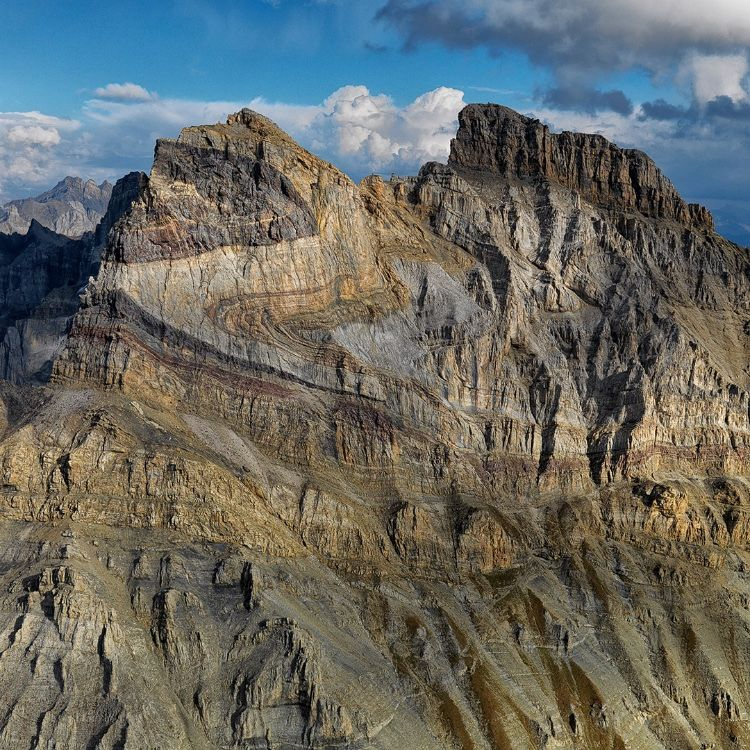 manto-pliegue
 de Morcles
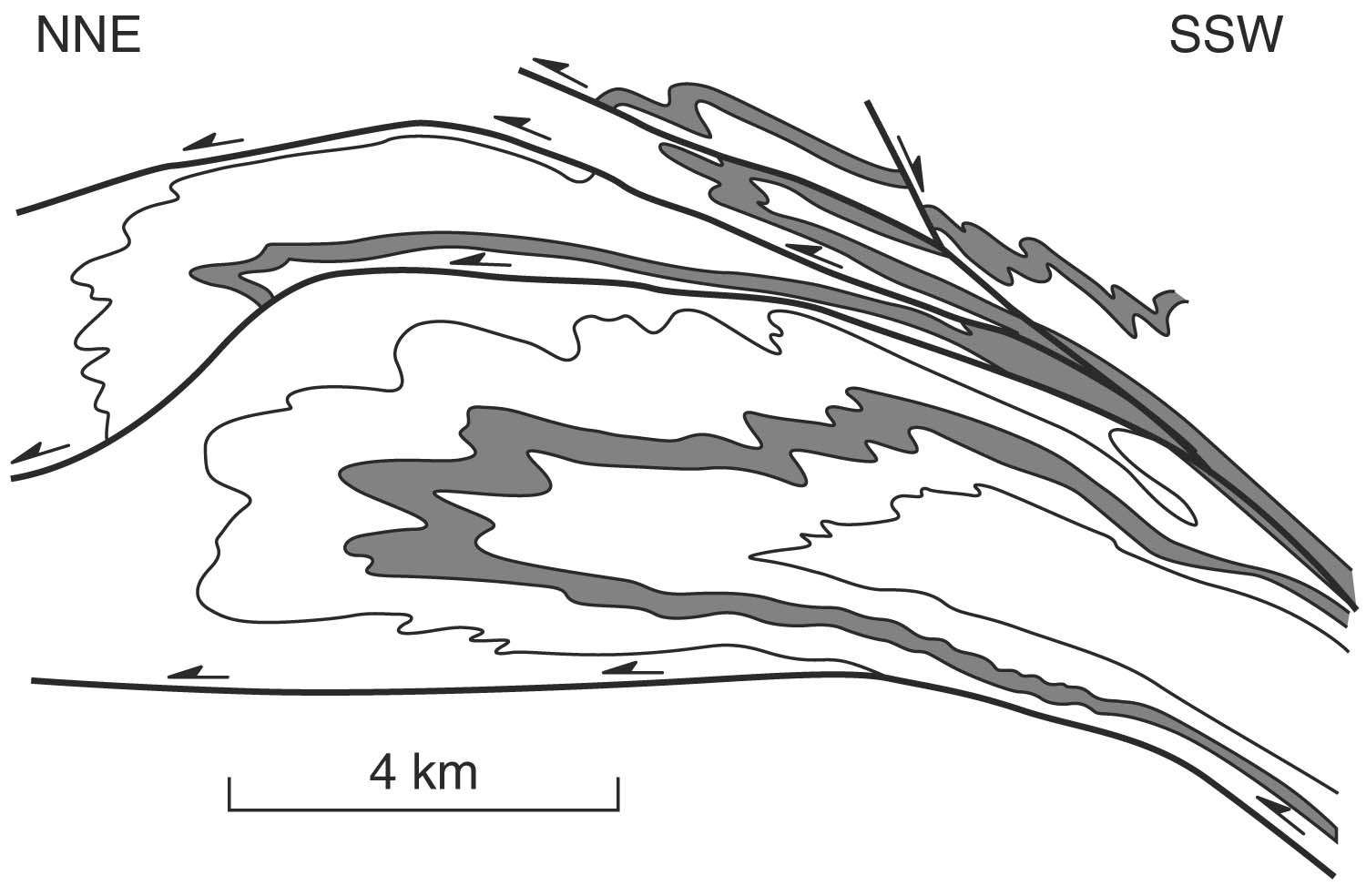 Manto de Glarus / Glarus nappe (Alpes Suizos)
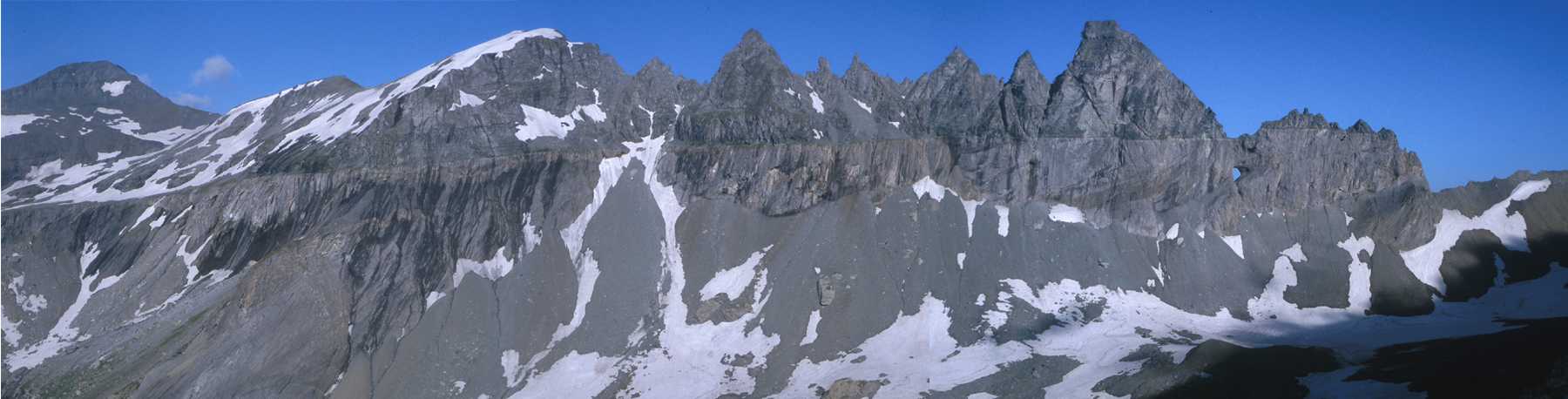 Permico (ca. 270Ma)
Eoceno (50Ma)
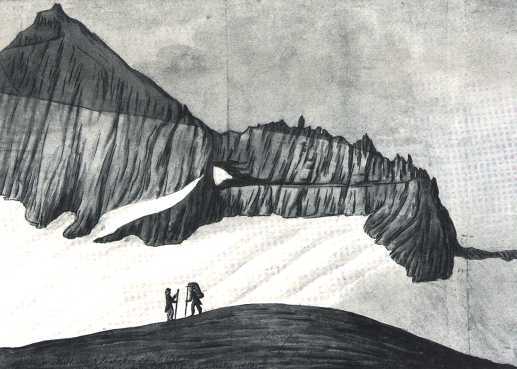 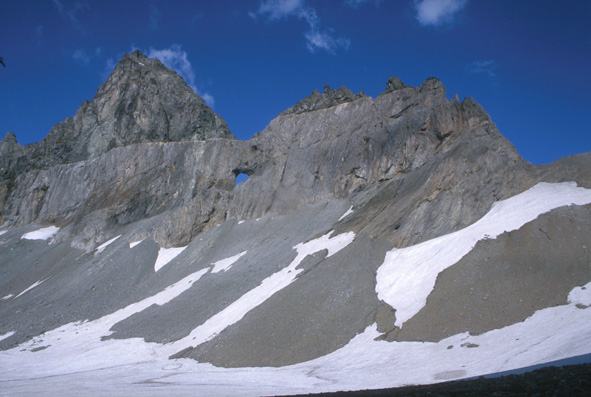 Manto de Glarus
31
rocas volcánicas del Permico (Formación Verucano) cabalgadas encima de turbiditas (formación Flysch) Terciarias
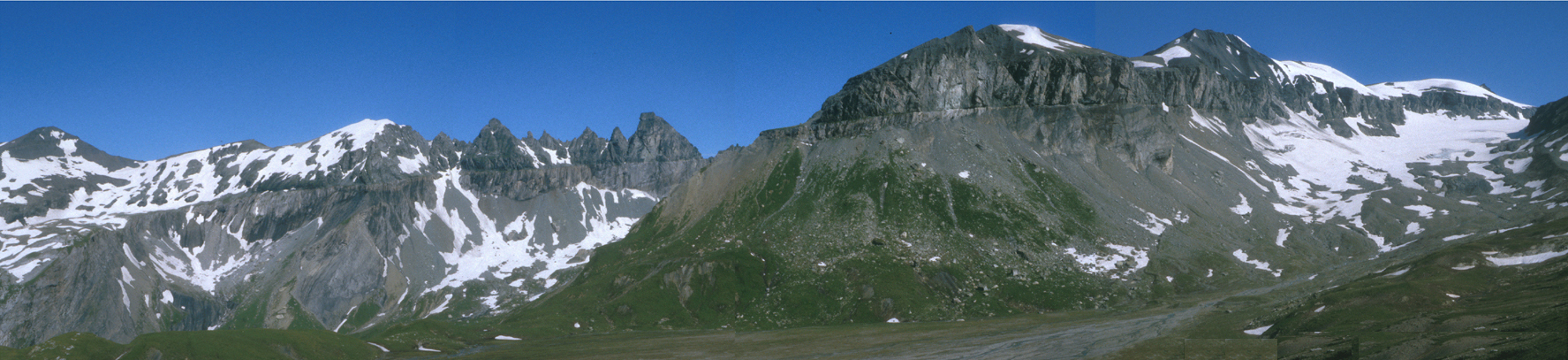 Permico
Eoceno
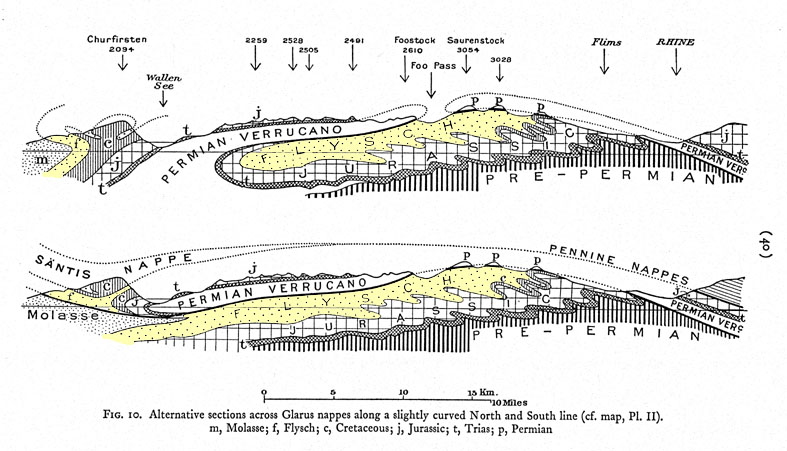 Terciario
Jurassico
Paleozoico
despegue
Modelo de los Alpes realizado con arena y micro-esferulas de vídrio. Durante el experimento se va aspirando arena de la superficie para simular la erosión.
clicar para reproducir
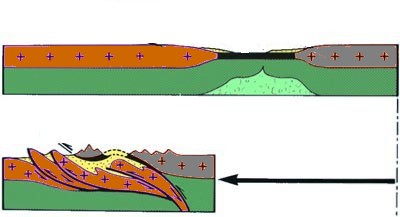 Cretácico
Actual
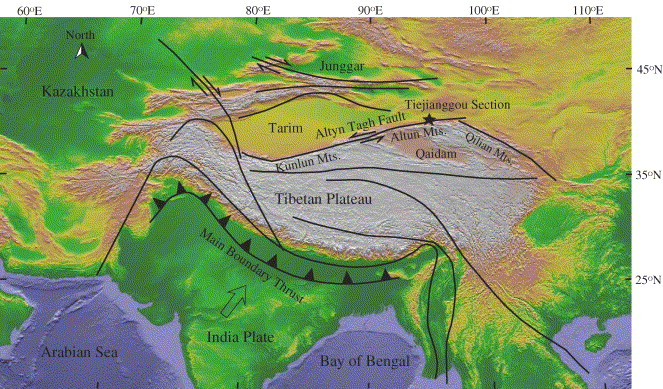 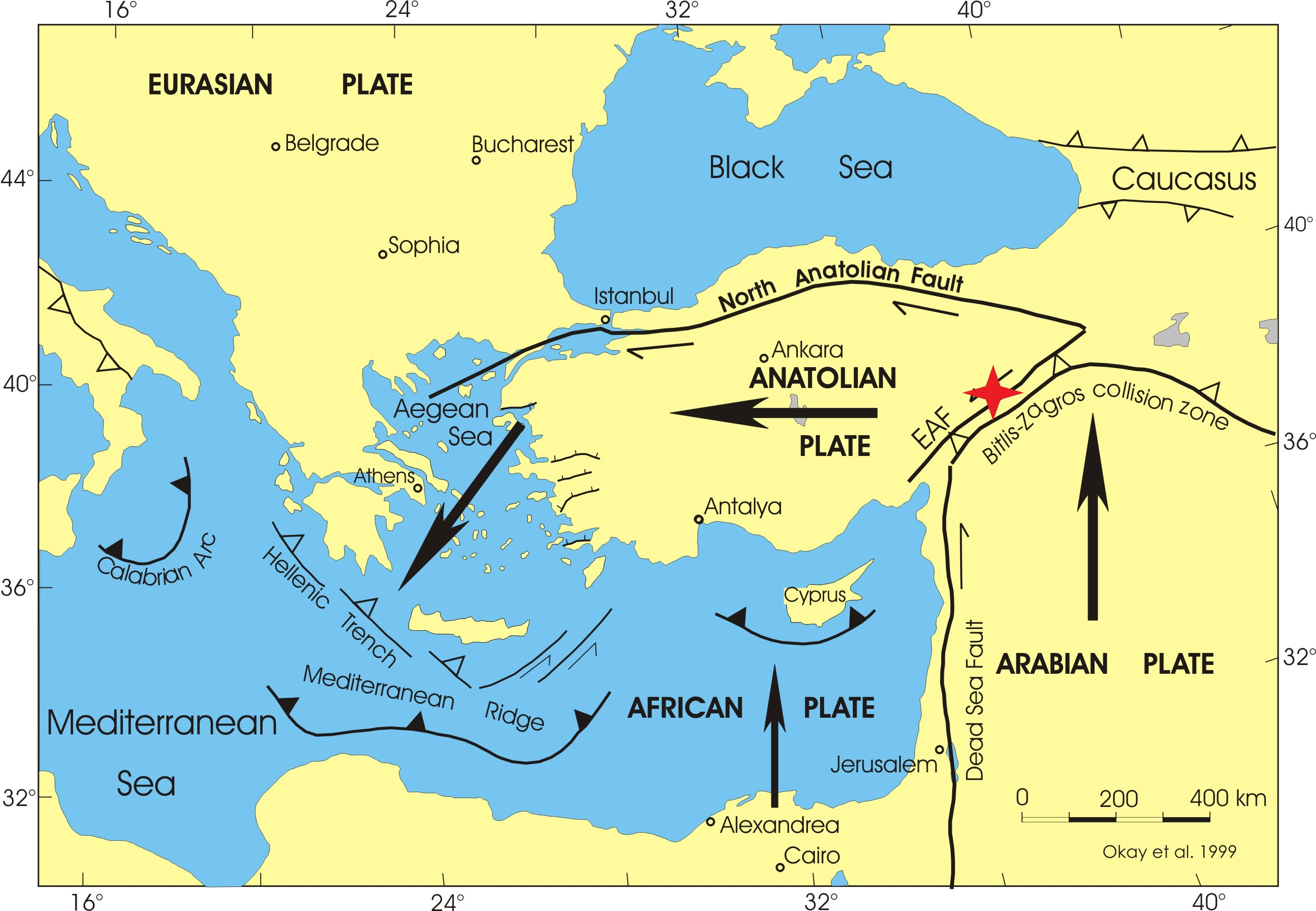 CABALGAMIENTO (THRUST)
FALLAS DE SALTO EN DIRECCIÓN (STRIKE-SLIP FAULTS)
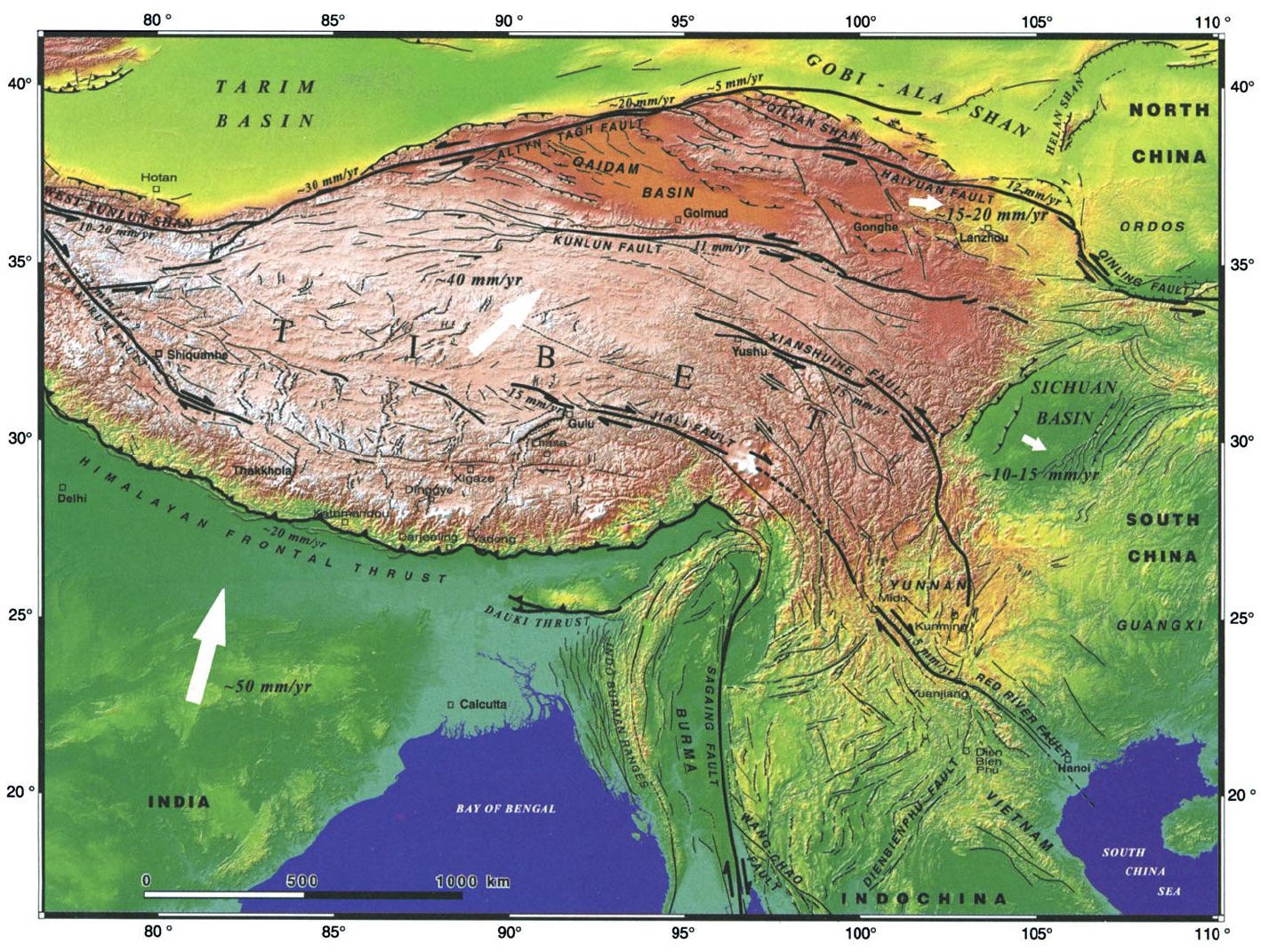 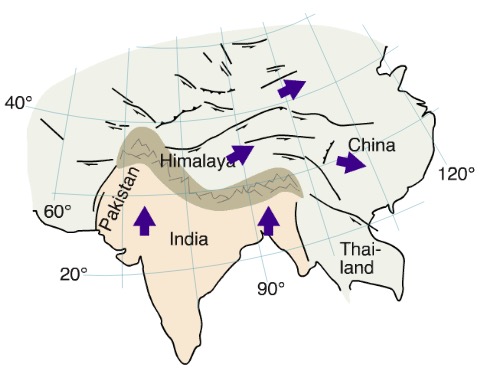 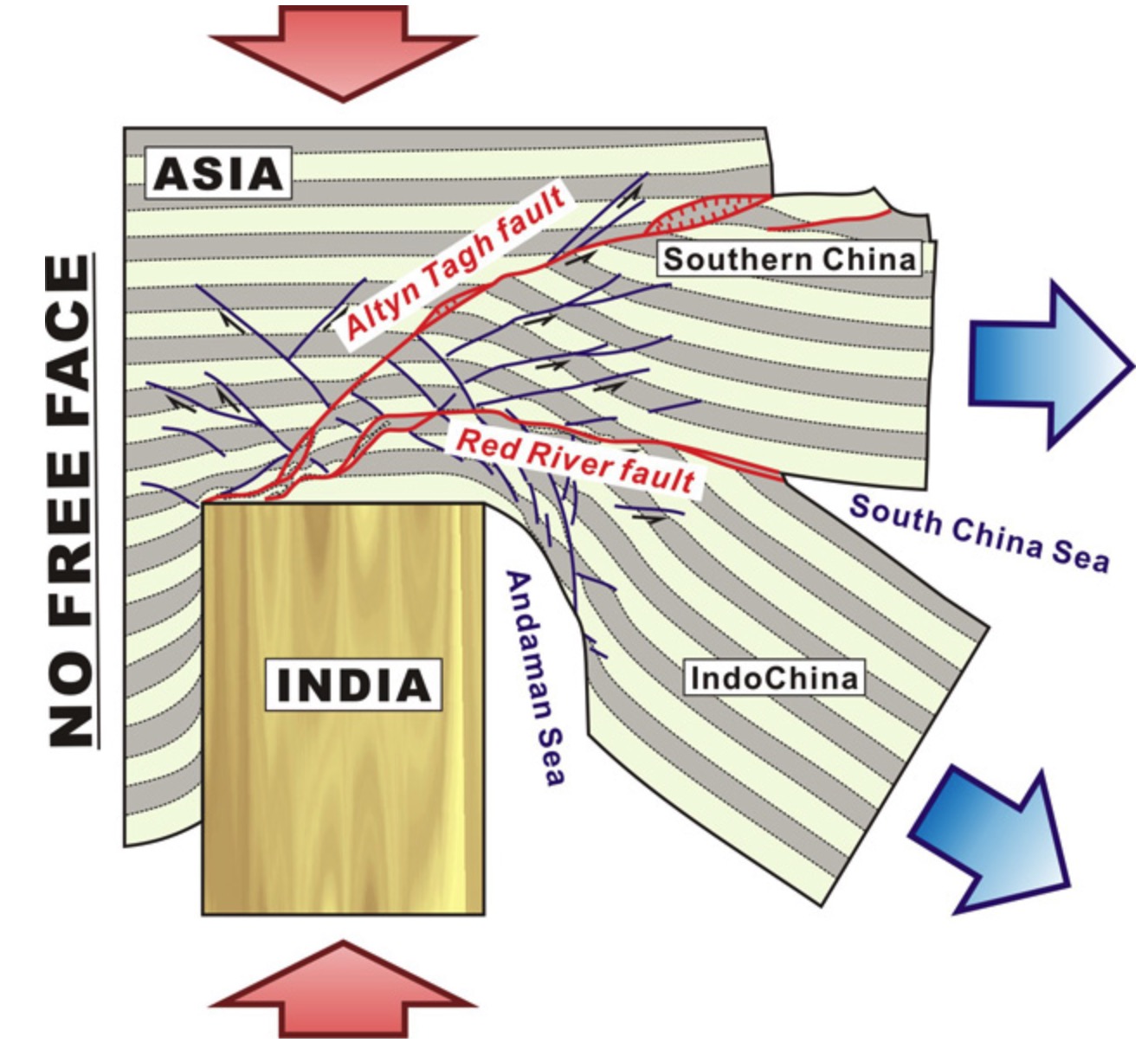 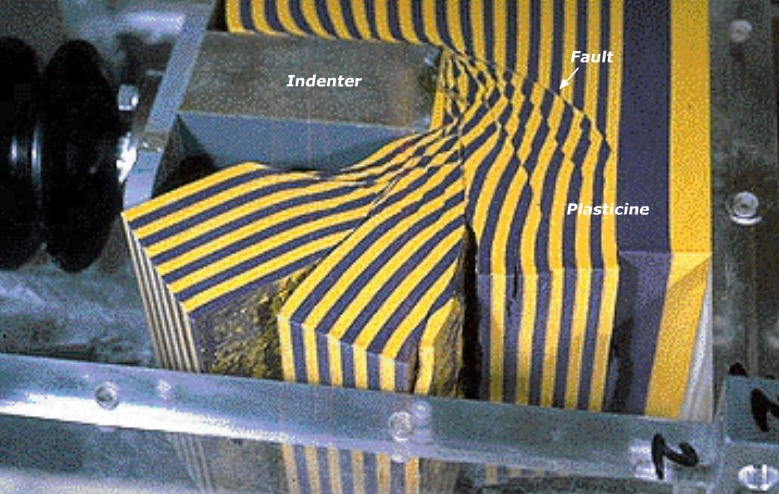 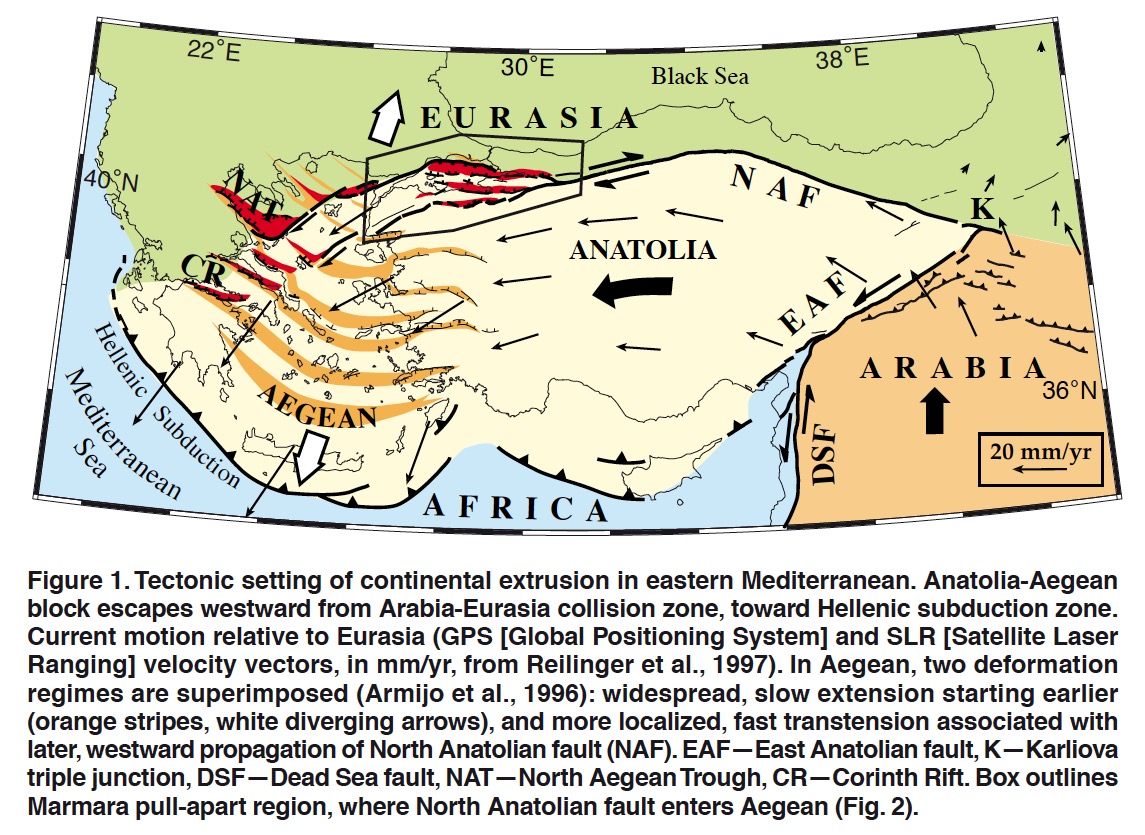 pull-apart basins
The 2023 Kahramanmaraş, Turkey, Earthquake Sequence
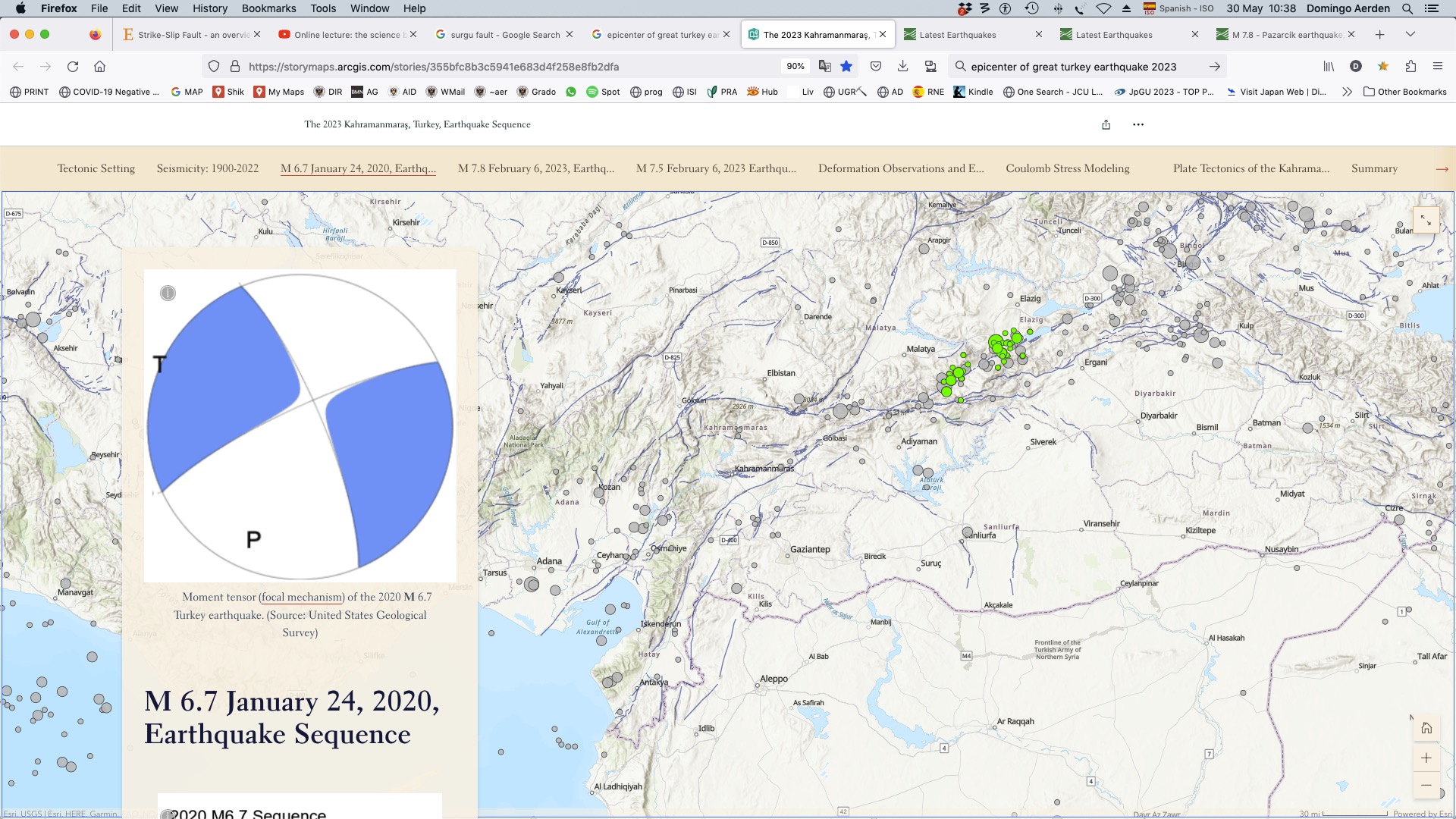 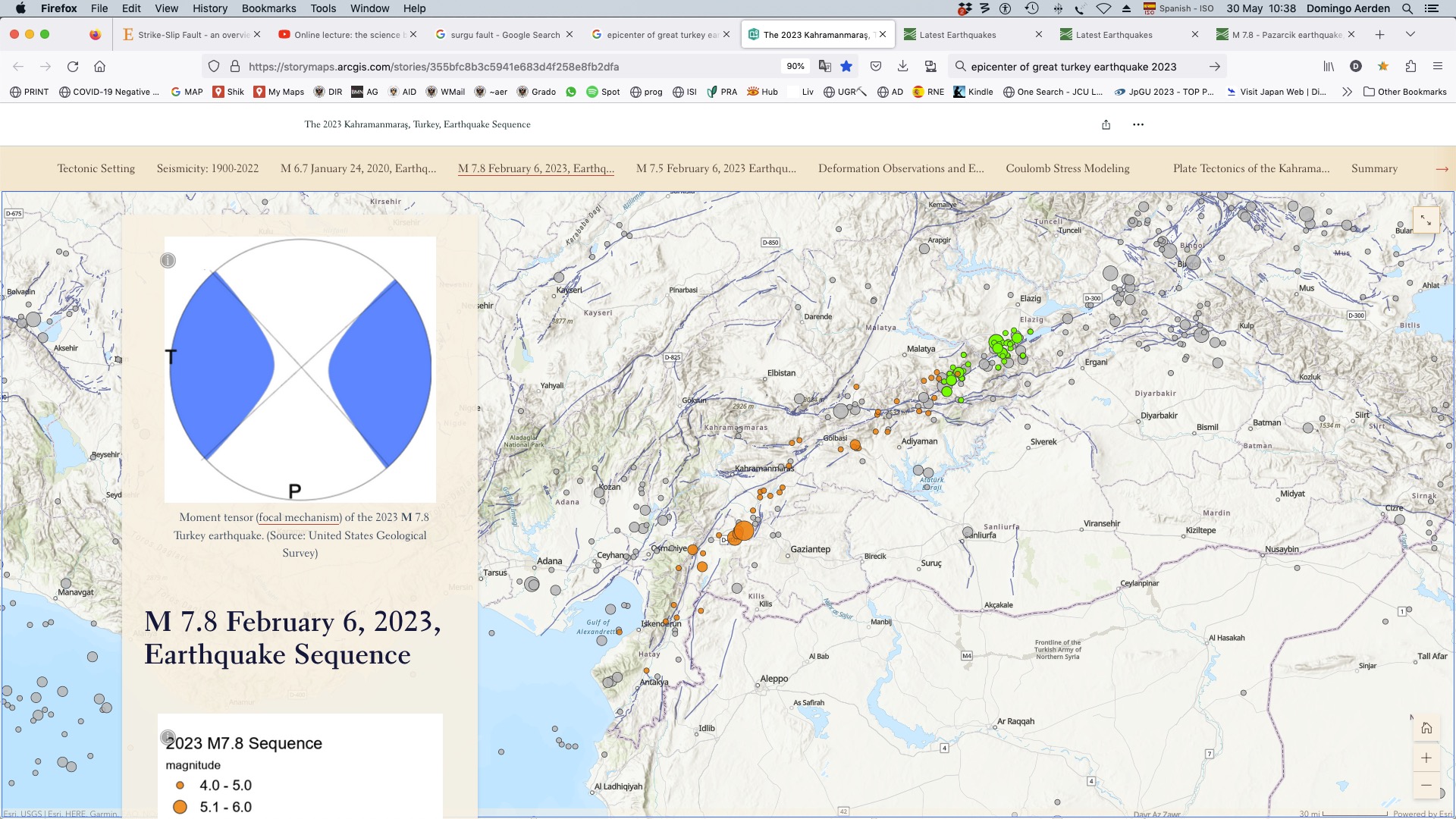 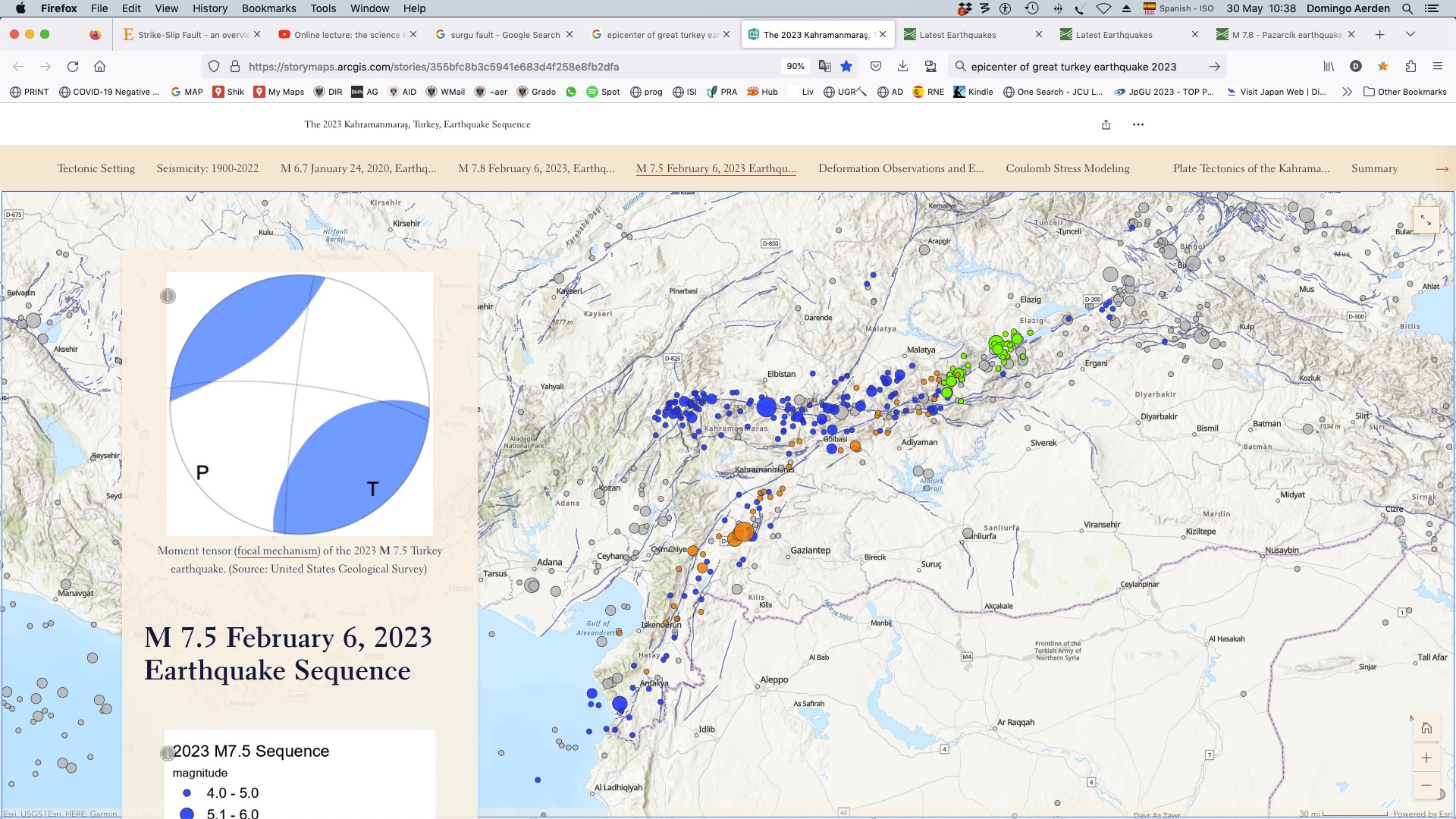 https://storymaps.arcgis.com/stories/355bfc8b3c5941e683d4f258e8fb2dfa
despegue extensional  (extensional detachment)
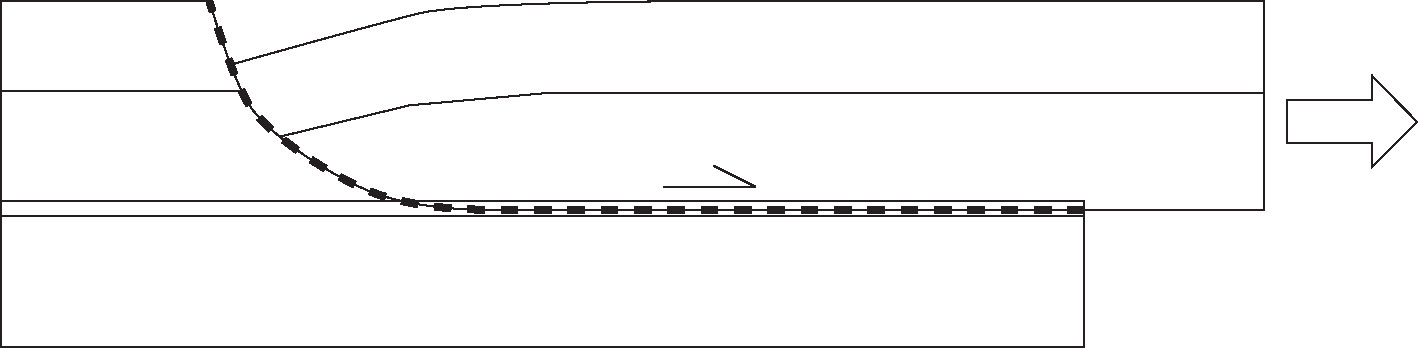 d
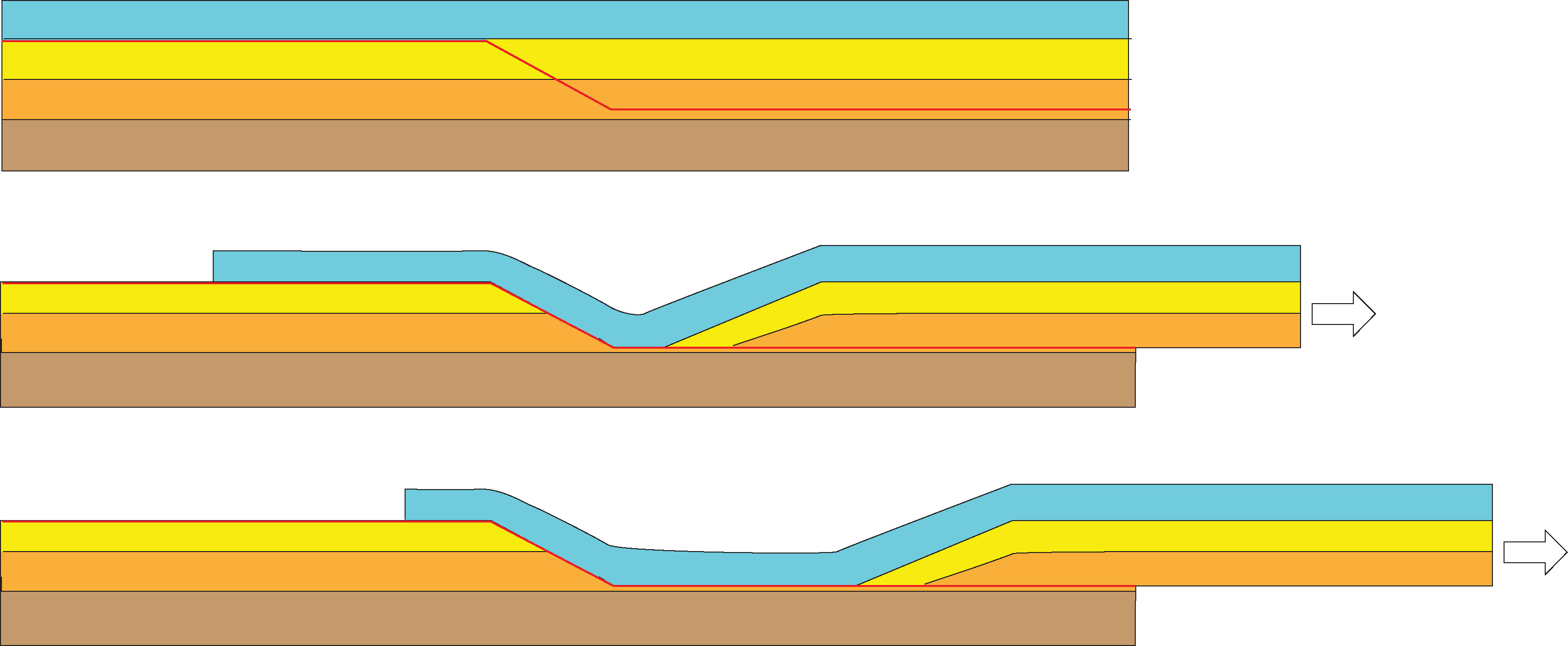 c
b
a
rampa extensional
despegue /rellano
d
a
omisión estratigráfica
© D. Aerden 2021
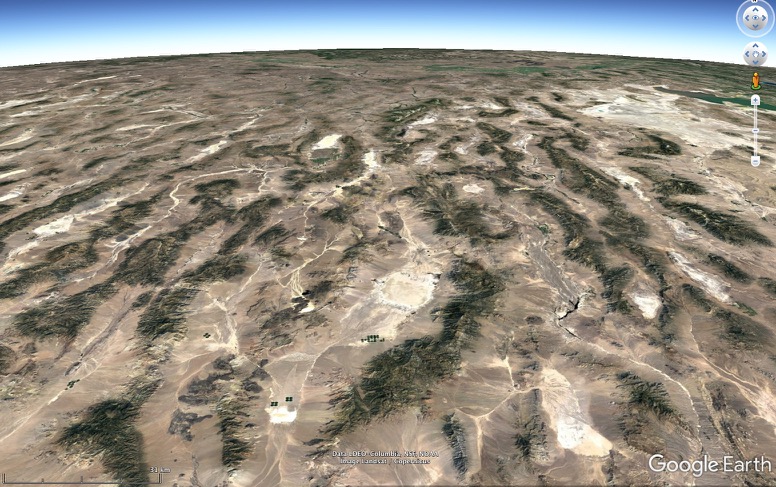 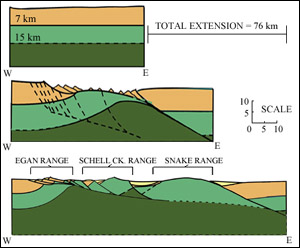 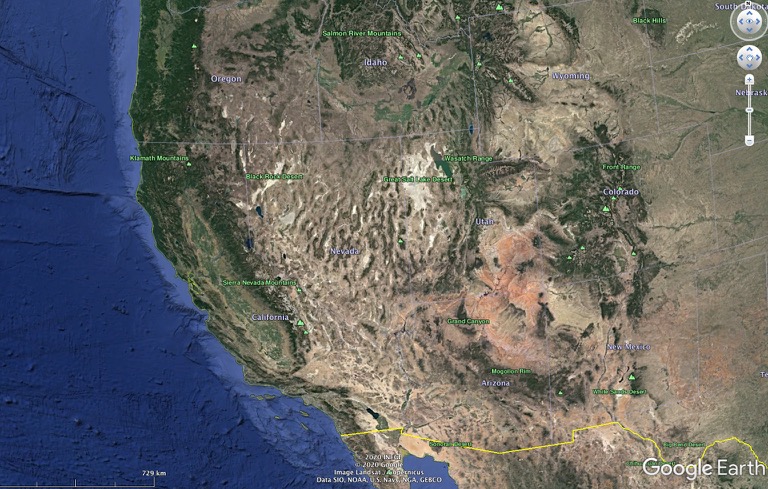 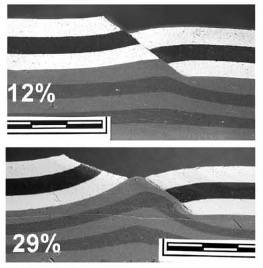 Basin & Range Province
despegues extensionales
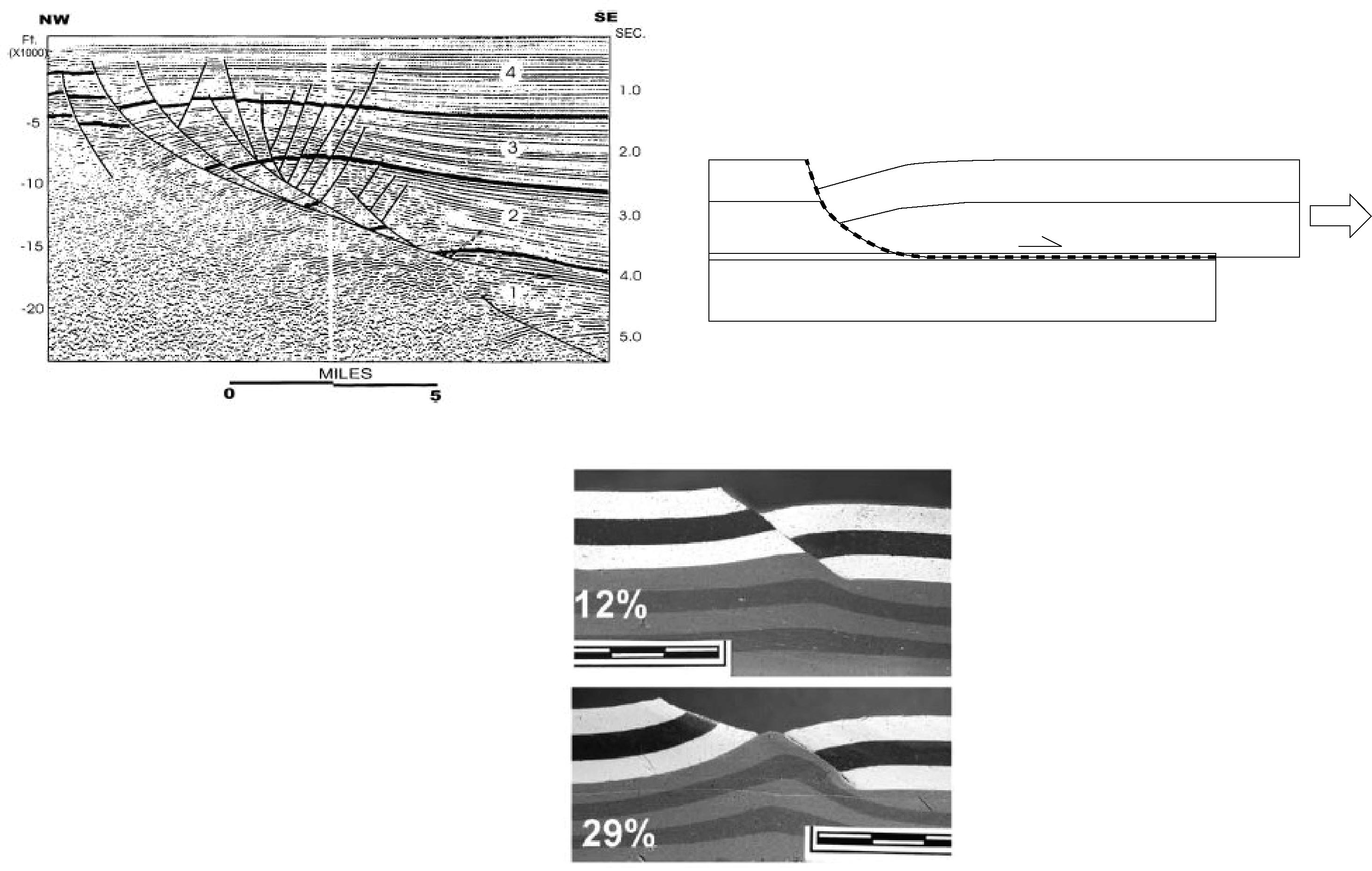 exhumación